Lab 8: Chordates and Chondrichthyes
Phylum: Chordata
Bilateral Symmetry
Segmented
Coelomates
Invertebrates and vertebrates
Four distinct anatomical features
Notochord
Dorsal, hollow nerve cord
Pharyngeal gill slits
Muscular, post-anal tail
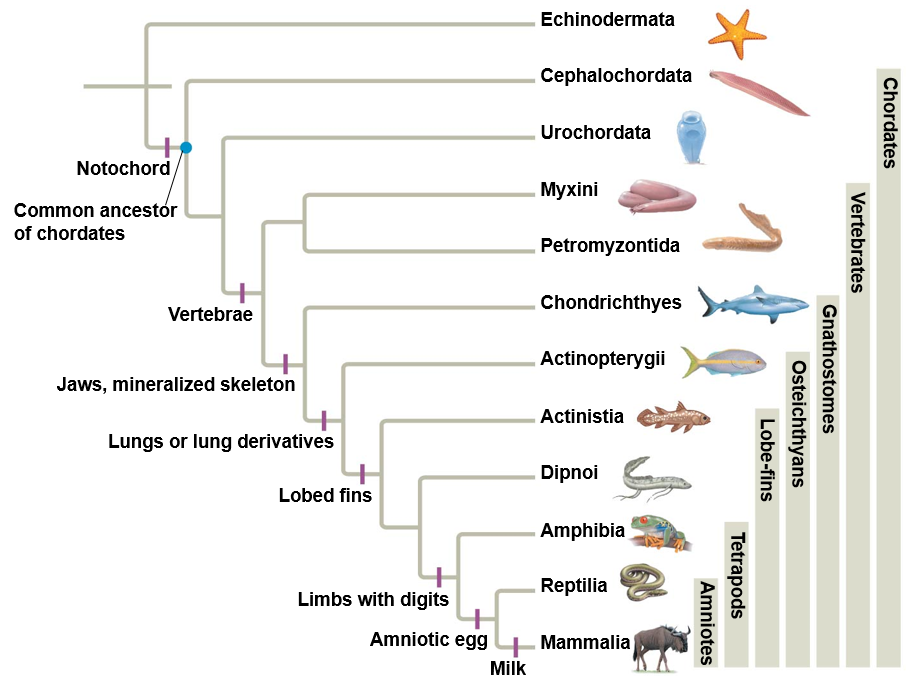 ANCESTRAL
DEUTEROSTOME
Chordata Characteristics
Notochord: longitudinal, flexible rod that provides structural support, becomes disks between vertebrae in humans and other vertebrates

Dorsal, Hollow Nerve Cord: develops into central nervous system

Pharyngeal Slits: develop into gills in some vertebrates and part of the ear and neck in tetrapods

Muscular, Post-anal Tail: used for locomotion in aquatic chordates, reduced during development in many species
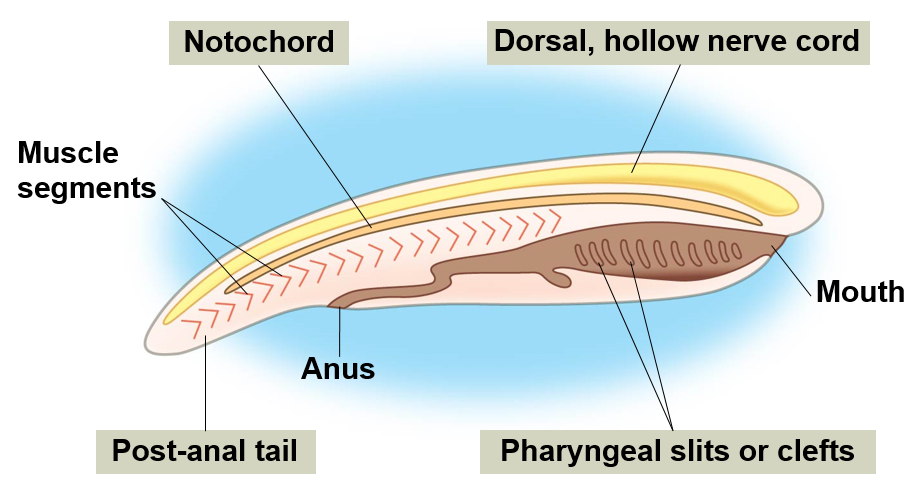 [Speaker Notes: Notocord is between digestive tube and nerve cord]
Phylum Chordata, Subphylum: Cephalochordata
Lancelets
Contains all four chordate characters as an adult
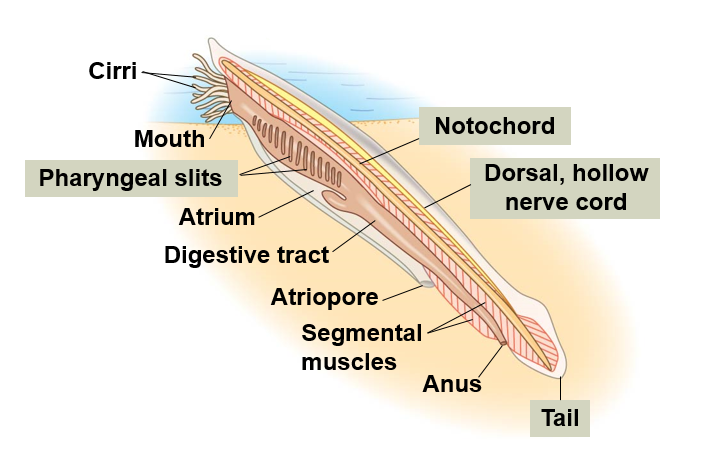 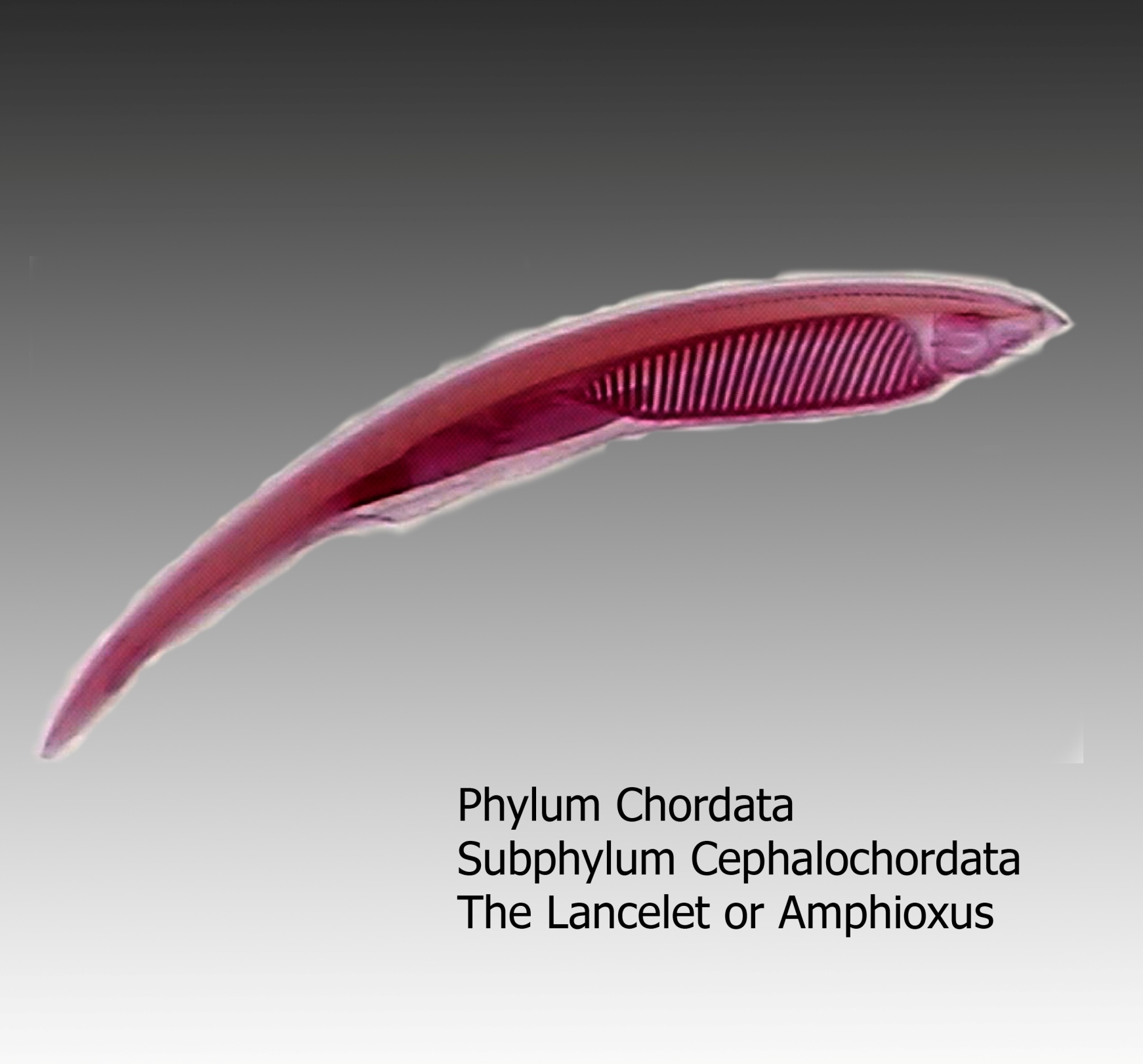 Phylum: Chordata, Subphylum: Urochordata
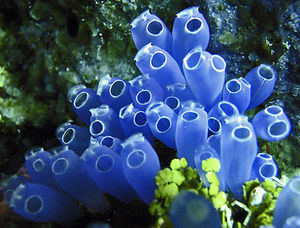 Tunicates or sea squirts
Sessile
Closest relative to vertebrates
Metamorphosis
Retains only pharynx with slits as an adult
Reabsorbed tail and notochord
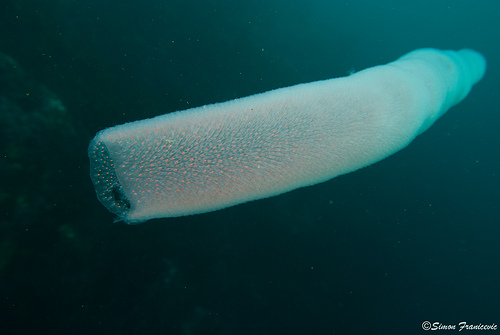 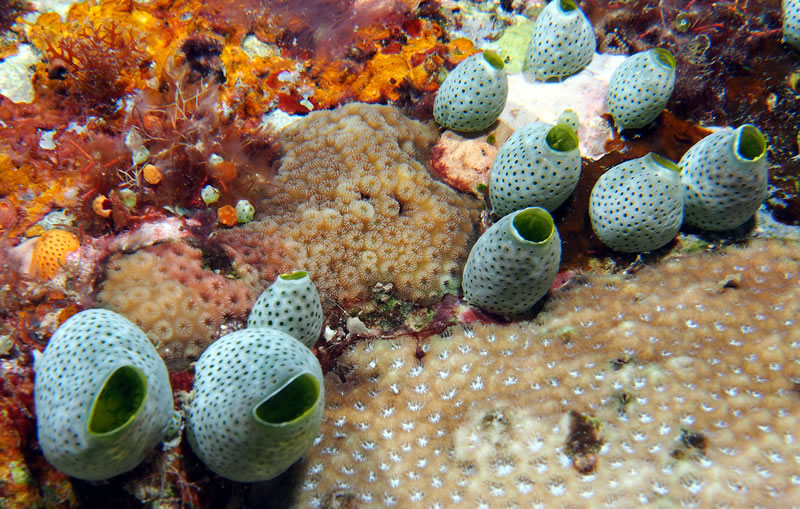 [Speaker Notes: Some species shoot water through the excurrent siphon when attacked “sea squirt”]
Phylum: Chordata, Subphylum: Urochordata
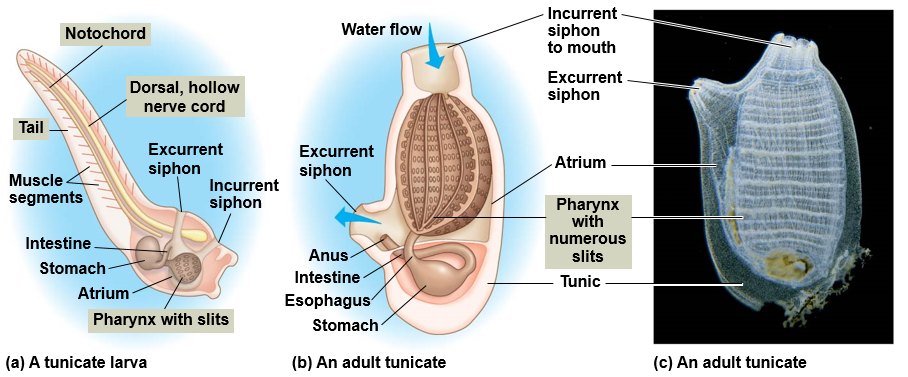 [Speaker Notes: Some species shoot water through the excurrent siphon when attacked “sea squirt”]
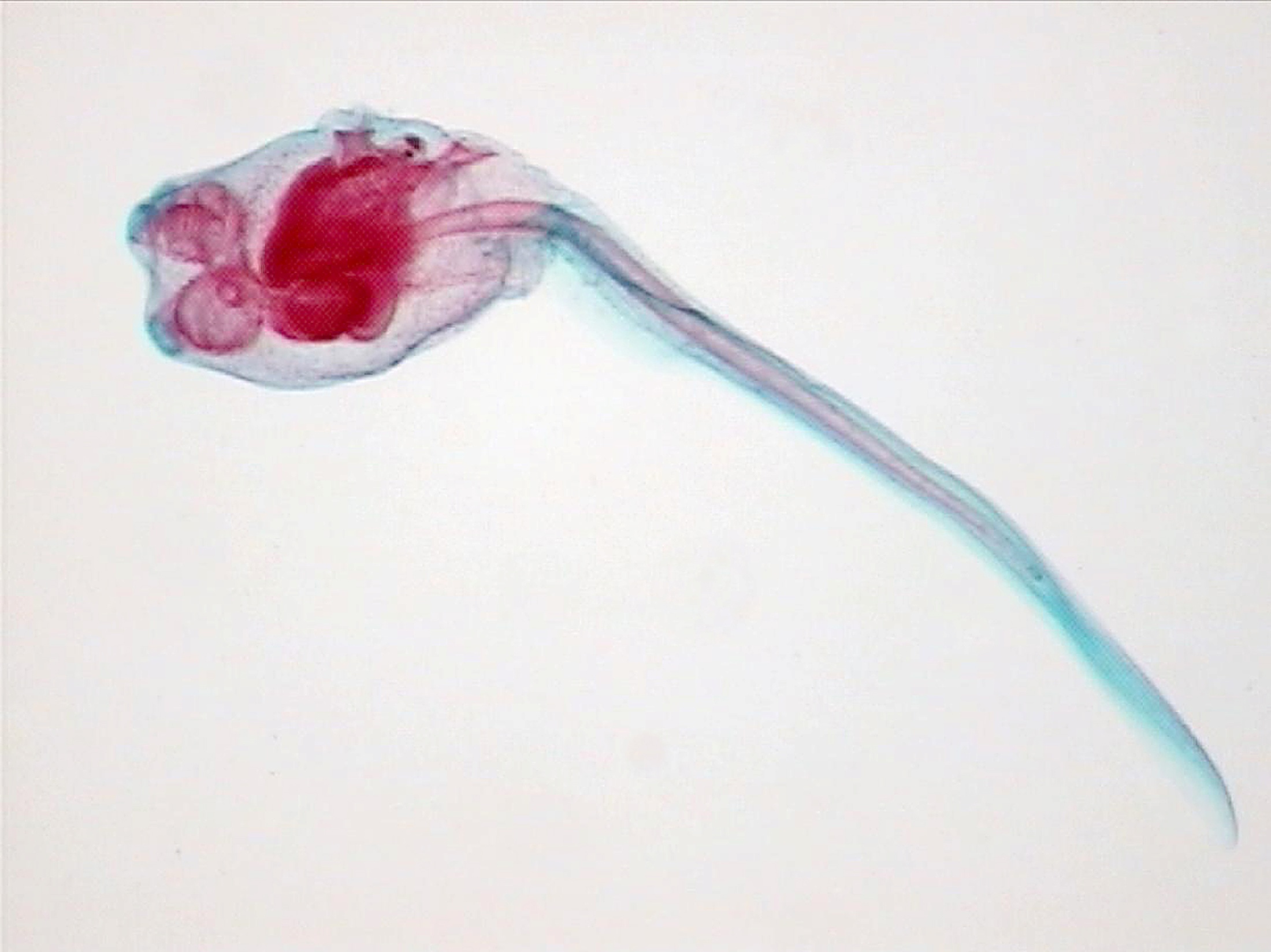 Incurrent siphon
Eyespot
Statocyst
Excurrent 
siphon
Postanal tail
Adhesive 
papillae
Pharynx with 
Pharyngeal
gill slits
Notochord
Phylum Chordata
Subphylum Urochordata
Tunicate larva
Phylum: Chordata, Subphylum: Vertebrata
Vertebrate column (backbone): flexible column stretching from the neck to the tail, made up of series of bones (vertebrae) 
Closed circulatory system
Internal skeleton
Cartilage and/or bone
Bilateral symmetry
Well developed sensory organs and nervous system
Highly develop brain enclosed in skull
Respiratory system located near pharynx or throat
Gills or lungs
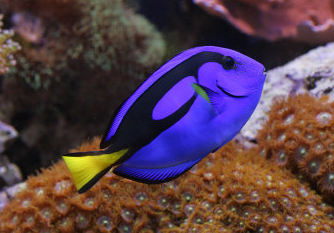 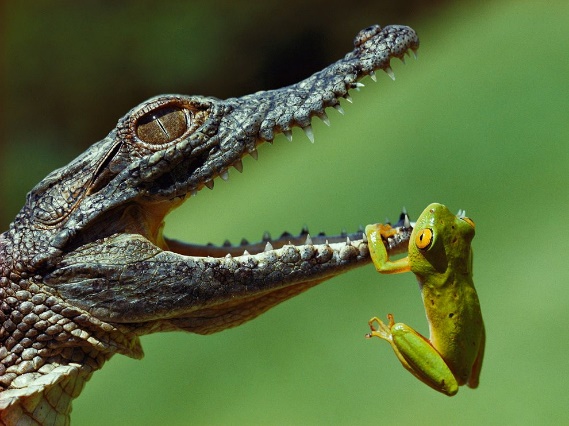 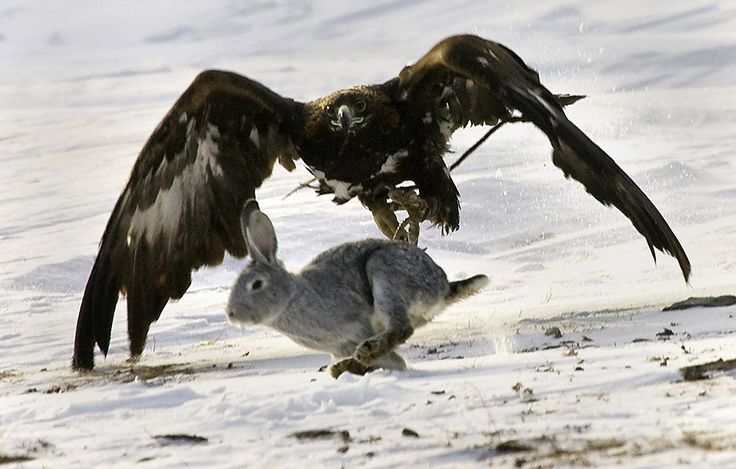 [Speaker Notes: Approximately 57,000 species of vertebrates
Tetrapods diverged 365 mya
Range from 8.4mm fish 100 billion times smaller than blue whale]
Vertebrate Phylogeny
Vertebrate Classes
Agnatha – Hagfish and lampreys
Chondrichthyes - Cartilaginous fishes
Osteichthyes - Bony fishes
Sarcopterygii – Lobe finned fishes
Actinopterygii – Ray finned fishes
Amphibia - Frogs, toads, salamanders
Reptilia - Turtles, snakes, lizards, crocodilians, birds
Mammalia - Mammals
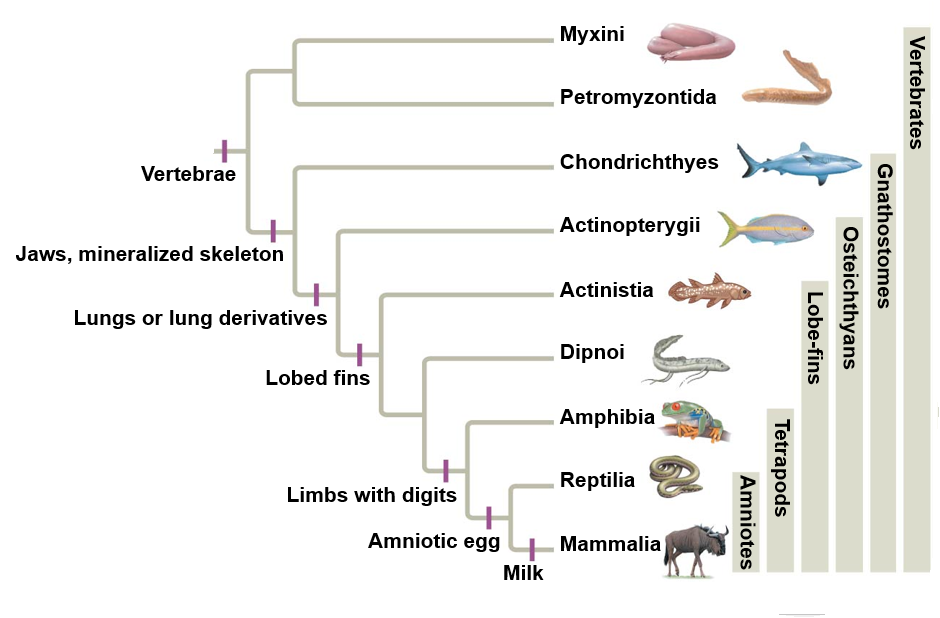 Jaws, teeth
Milk, hair
[Speaker Notes: Key adaptations in Vertebrate evolution]
Major Groups of Fishes
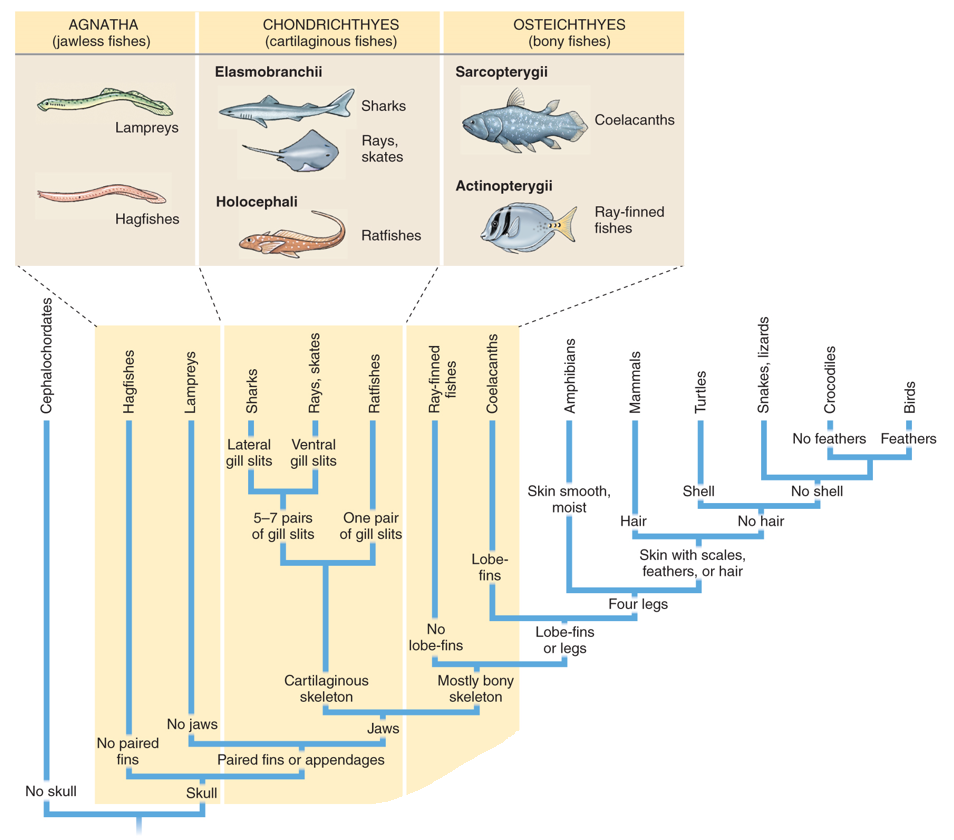 Agnatha: 
Jawless fishes

Chondrichthyes: Cartilaginous fishes

Osteichthyes: 
Bony fishes
Agnatha
Hagfish
Jawless 
Reduced vertebrae with cartilaginous braincase
Marine scavengers
Produce slime
Lack scales and paired appendages 
Reduced brain, eyes, ears, and nasal opening
Tie themselves in a knot to release slime or provide leverage when feeding
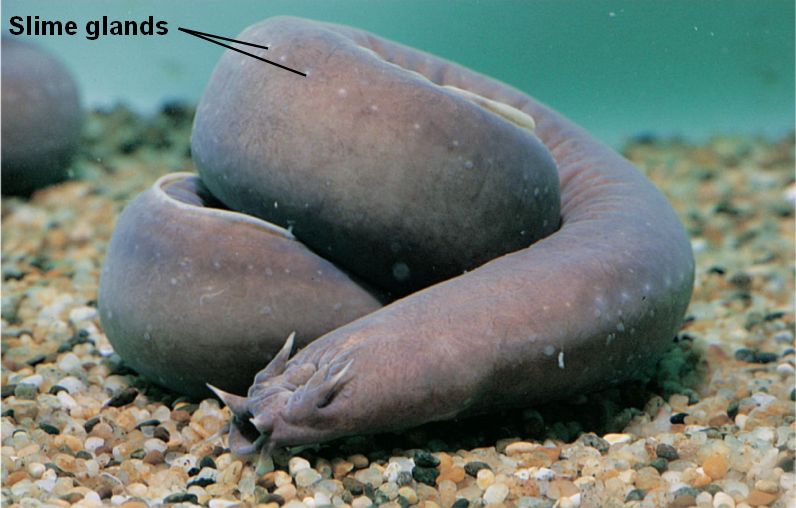 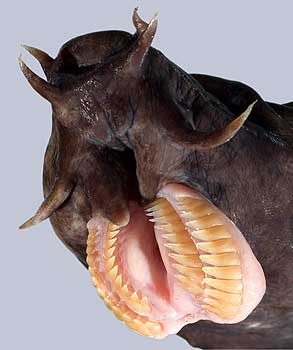 Barbels
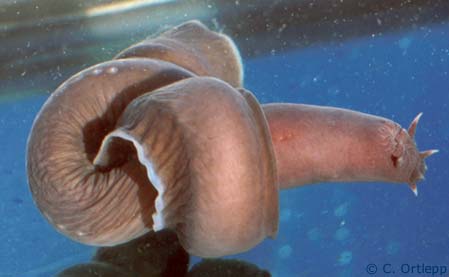 Hagfish Slime
https://youtu.be/Bta18FdkVcA
https://www.youtube.com/watch?v=pmaal7Hf0WA
https://www.youtube.com/watch?v=t5PGZRxhAyU
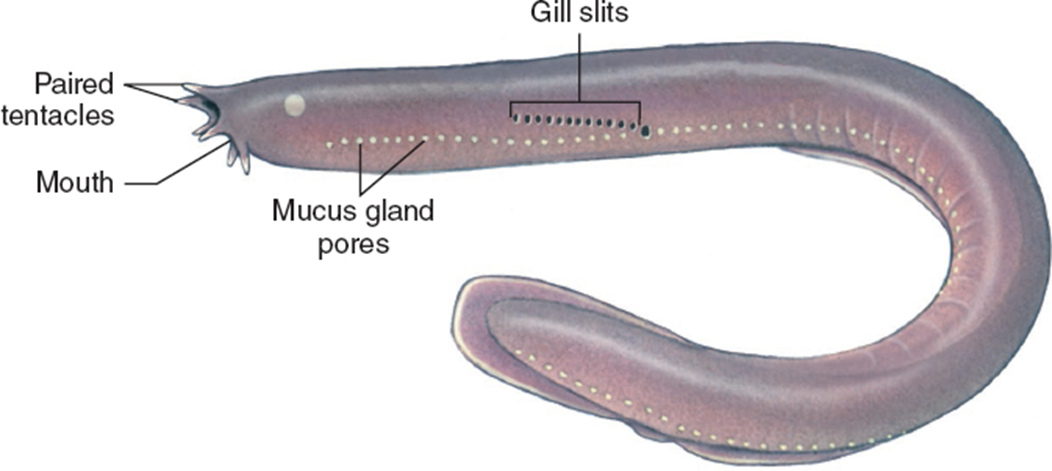 Agnatha
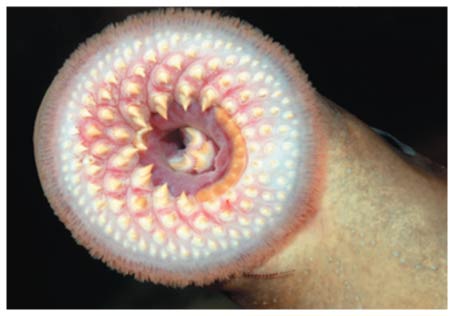 Lampreys
Jawless 
Rudimentary vertebrae and cartilaginous skeleton
Marine and freshwater
Anadromous: migrates to fresh water to spawn
Ammocoetes larvae: filter feeders, buried in sediment
Most are parasitic
Lack scales and paired appendages
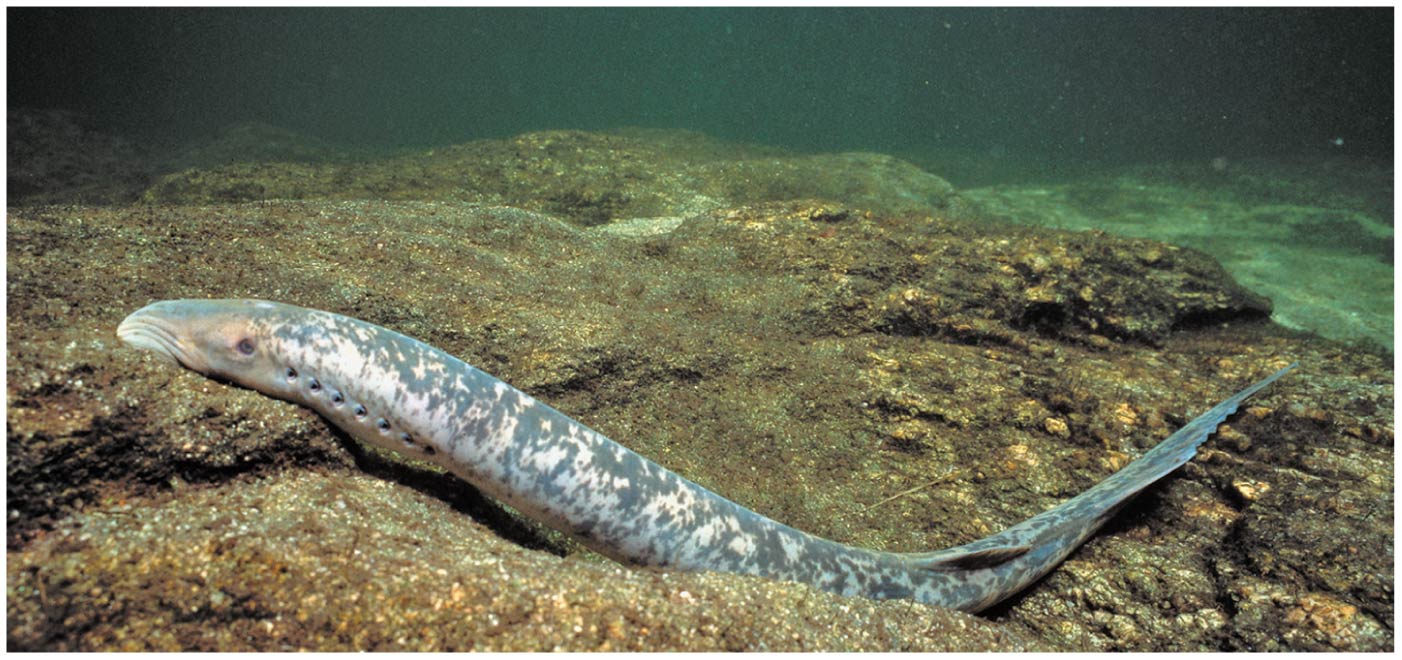 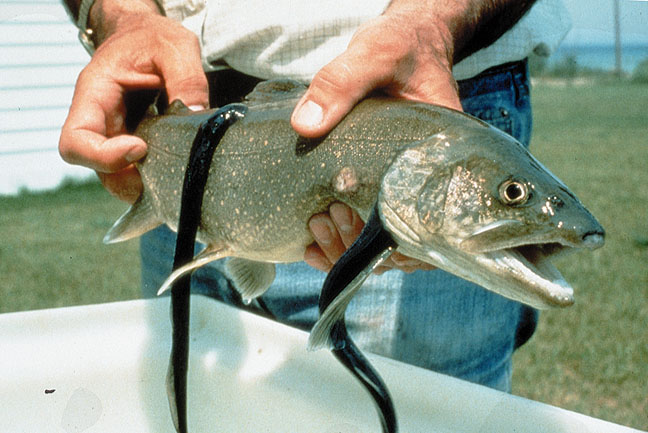 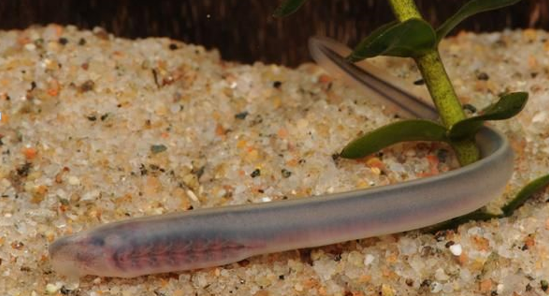 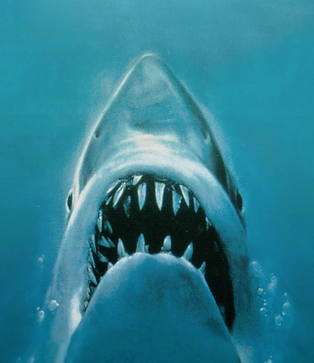 Evolution of Jaws
Jaws likely developed from gill arches used in filter feeding
Lead to the diversification of food types (carnivory and herbivory)
Allowed for active defense from predators
De-emphasis on armored plates
Development of paired appendages
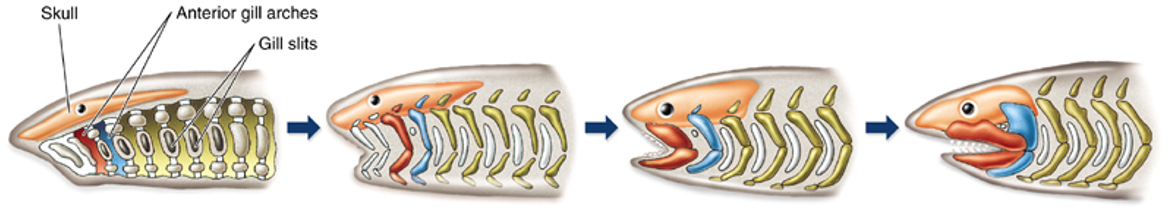 [Speaker Notes: “Perhaps the greatest of all advances in vertebrate history was the development of jaws and the consequent revolution in the mode of life of early fishes” –Romer 1962]
Class Chondrichthyes (kon-DRIK-thee-EEZ)
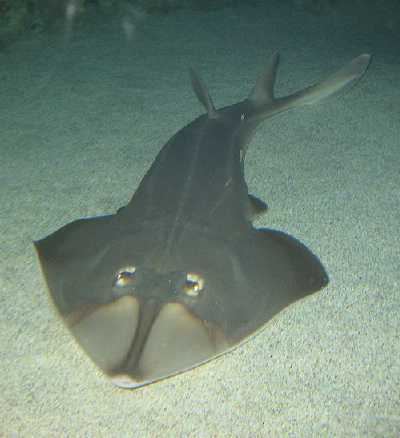 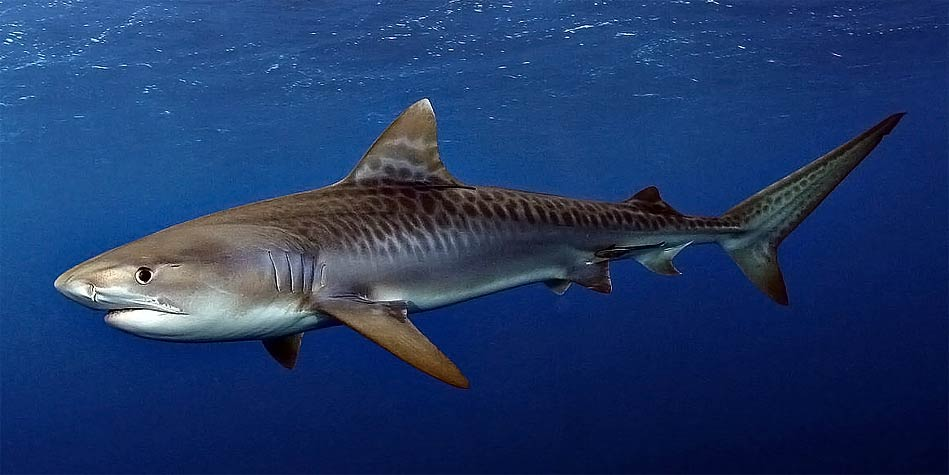 Cartilaginous skeleton
Placoid scales
Teeth derived from placoid scales are not fused with jaw
Replaceable (every few days)
Large, buoyant livers
Lack gas bladder or lungs
Spiral valve intestine
Highly developed sensory organs
Internal fertilization
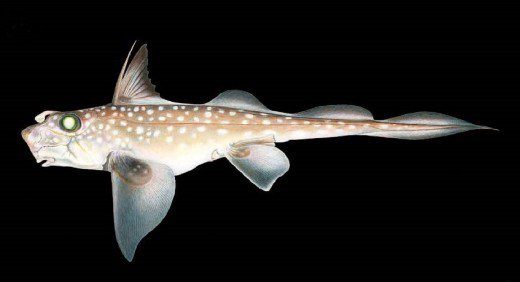 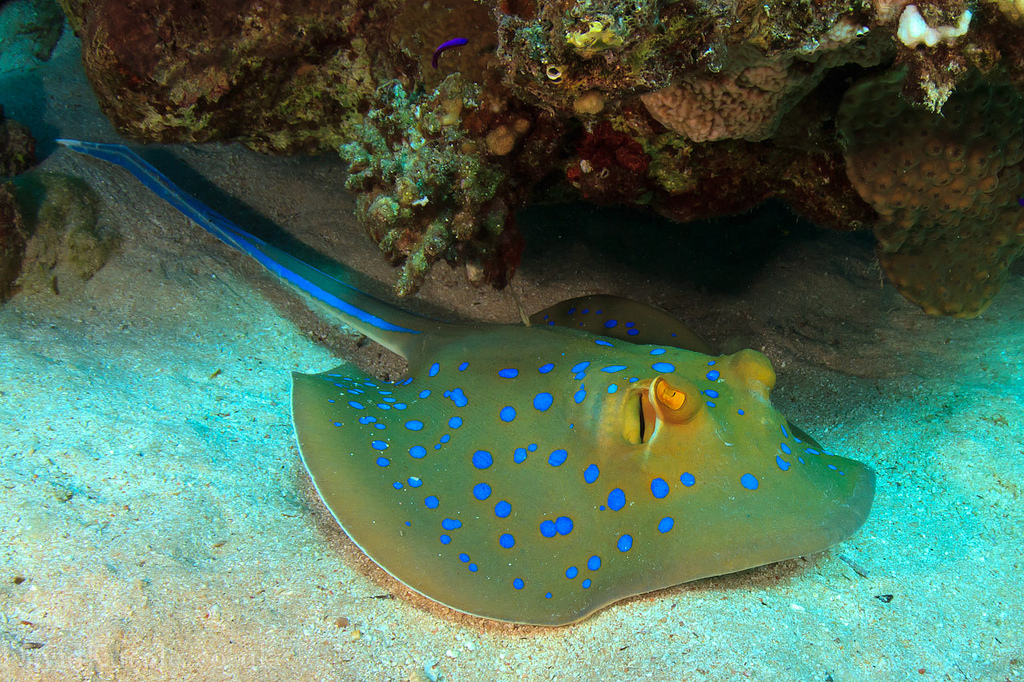 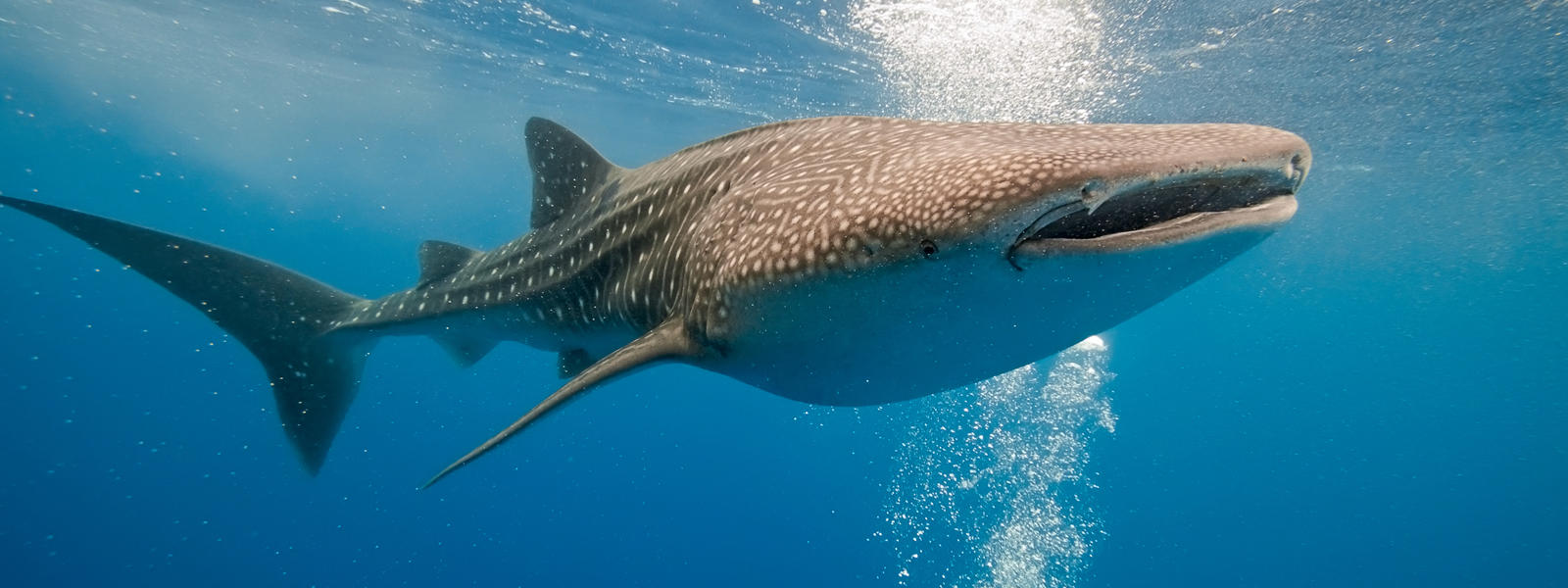 Sharks
https://youtu.be/wUb3YCPm4bY 
https://youtu.be/xIxR1xz9n2A
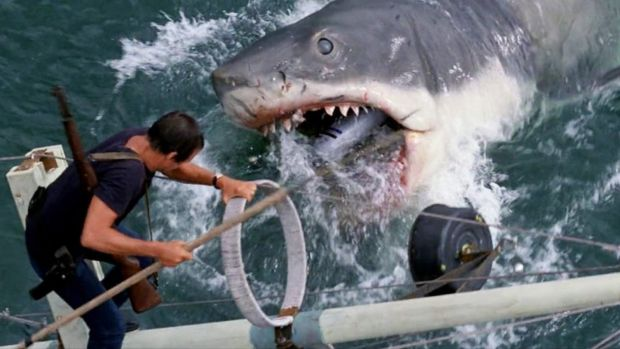 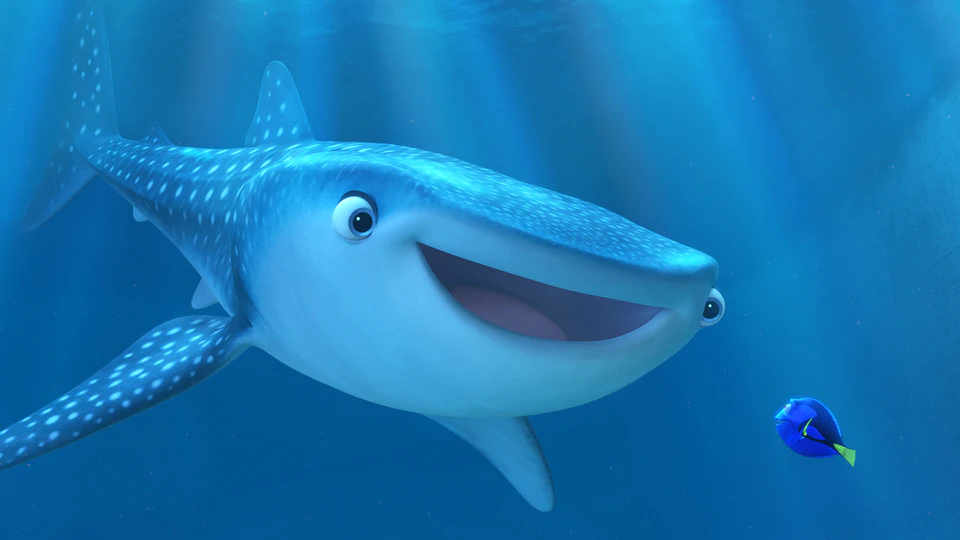 Class Chondrichthyes, Subclass Holocephali
Chimaera (ratfish)
Oviparous
One pair of gill slits
Upper jaw attached to braincase
Teeth modified as crushing plates
Diet of benthic invertebrates
Poisonous spine before first dorsal fin
Move by flapping pectoral fins
Lack scales
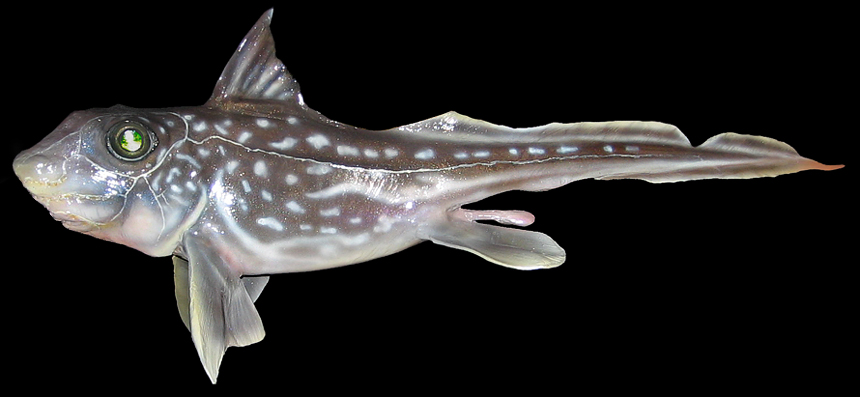 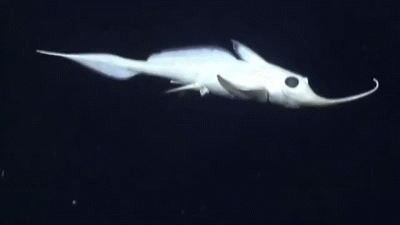 Class Chondrichthyes
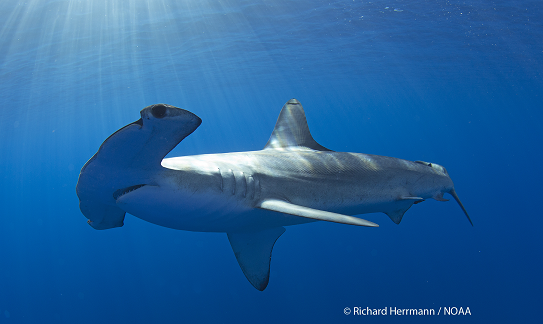 Subclass Elasmobranchii
Sharks (8 orders, ~360 species)
Most are large (> 1m)
Most are active marine predators
Skates, Rays, Electric rays, Sawfish                      (4 orders, ~550 species)
Flattened bodies
Bottom dwelling predators

Subclass Holocephali
Chimaera (rat fish) (1 extant order, ~50 species)
Feed on benthic invertebrates in deep ocean
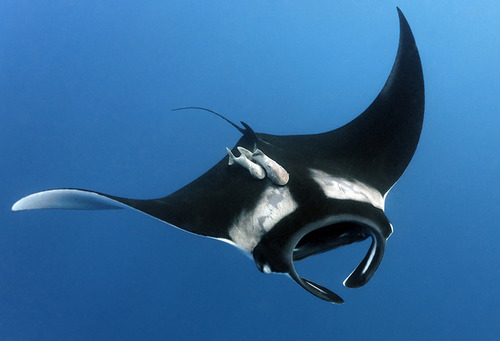 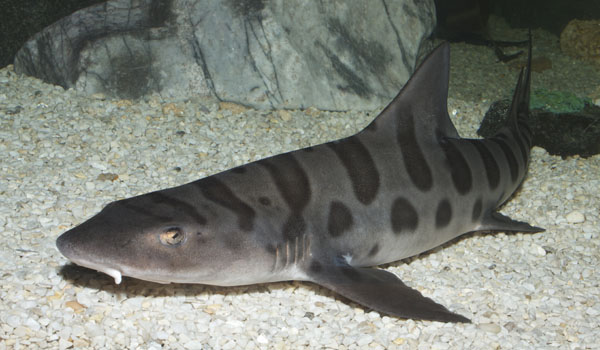 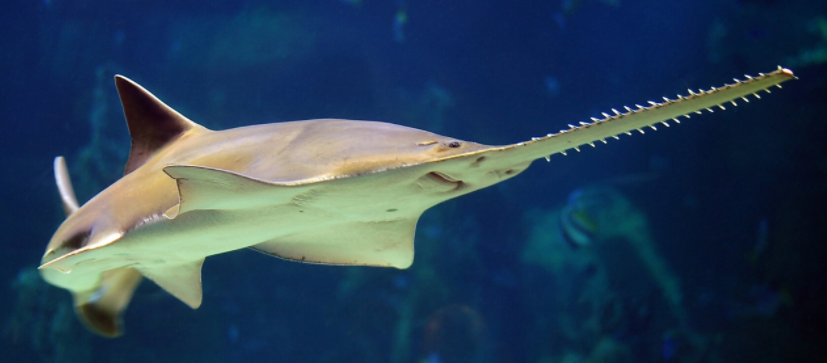 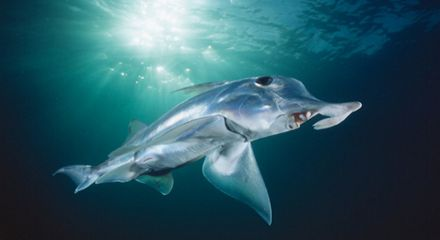 Class Chondrichthyes, Subclass Elasmobranchii
Sharks 
Almost exclusively marine
Two dorsal fins, an anal fin, and                 5 to 7 gill openings
Heterocercal caudal fin
Countershading
Dark on top, light on bottom
Nictitating membrane: translucent third eyelid that protects the eye when feeding
Elevated body temperature in some
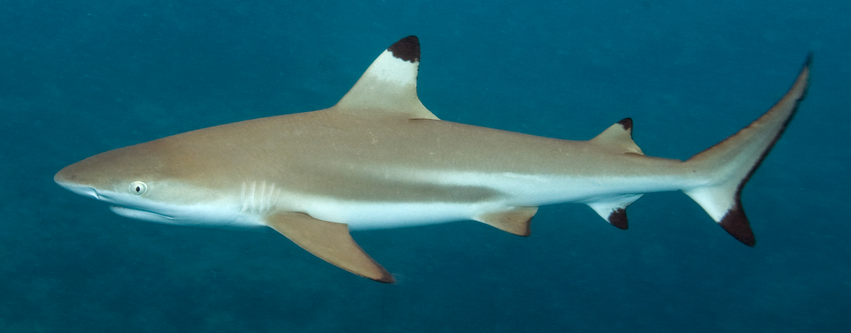 Dorsal fins
Anal fin
Gill openings
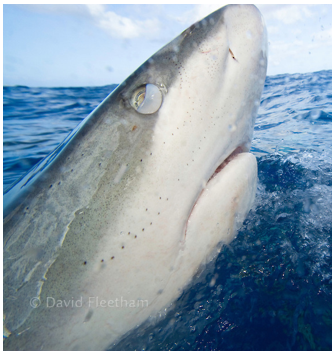 Nictitating membrane
Respiration in Fishes
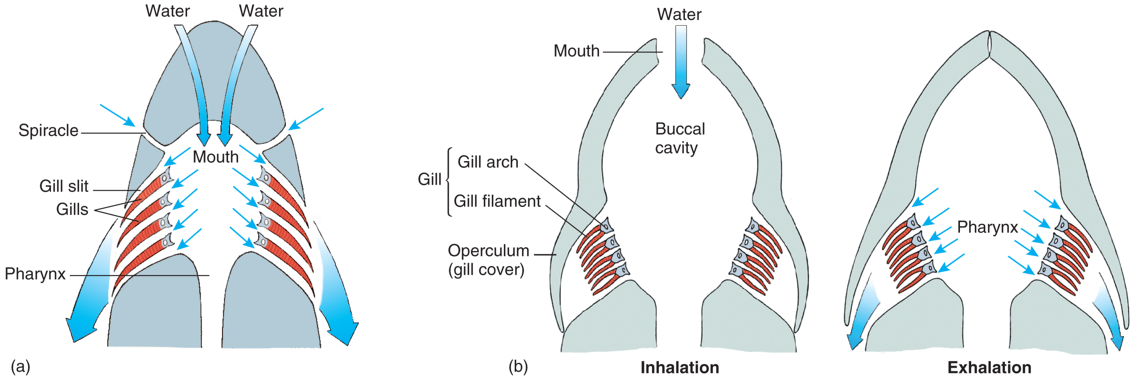 Most cartilaginous fish must swim continuously to force water through their mouth and over their gills
Skates and rays that live on the bottom can take in water through the spiracle while buried in the sandy bottom
Most bony fish draw water into the buccal (mouth) cavity while the opercula are closed, then the fish close their mouth and contract their pharynx, forcing water across their gills
Most bony fish do not need to constantly swim to perform gas exchange
[Speaker Notes: Many sharks are obligate ram ventilators]
Differences Between Cartilaginous Fish and Bony Fish
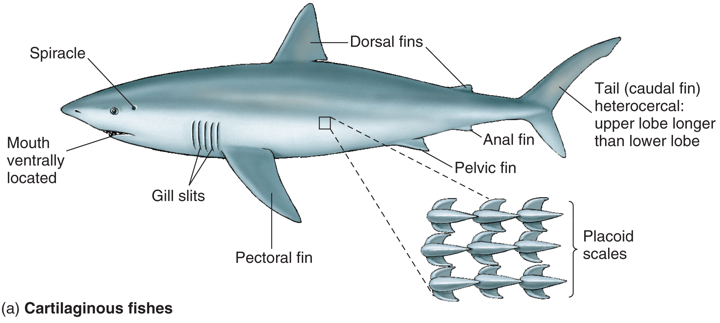 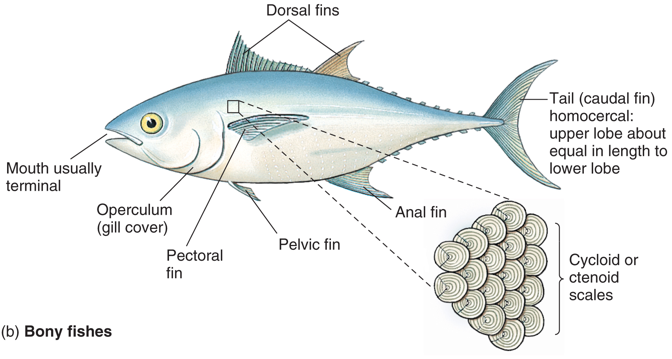 Mouth ventrally located
5 to 7 gill slits
Placoid scales
Heterocercal caudal fin
Spiracle: respiratory opening
Large lipid-rich liver
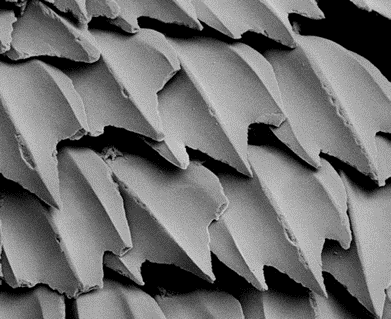 Mouth at front of body (terminal)
Single gill cover (operculum)
Ctenoid or cycloid scales
Homocercal caudal fin
Swim bladder
Modes of Reproduction
Ovuliparity: female lays unfertilized eggs, which are externally fertilized by the male
Most bony fish
Oviparity: the mother deposits internally fertilized eggs that develop and hatch outside of mother’s body
Some bony fish and some sharks
Ovoviviparous: mother retains fertilized eggs within the oviduct, but does not provide nourishment to the eggs
Few sharks
Viviparous: young develop within mother’s uterus and receive nourishment via the placenta, uterus or by eating other eggs, before being born (live birth)
Some sharks and fish
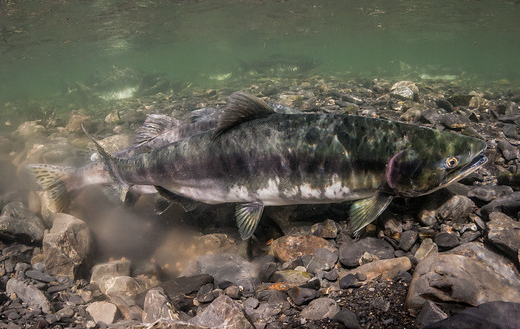 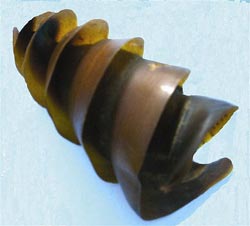 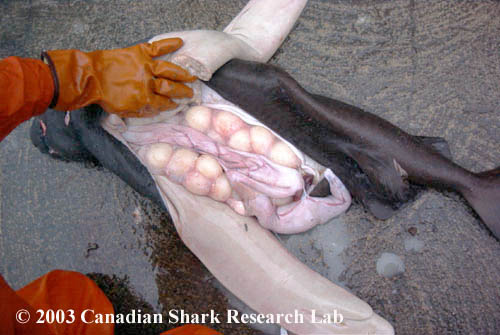 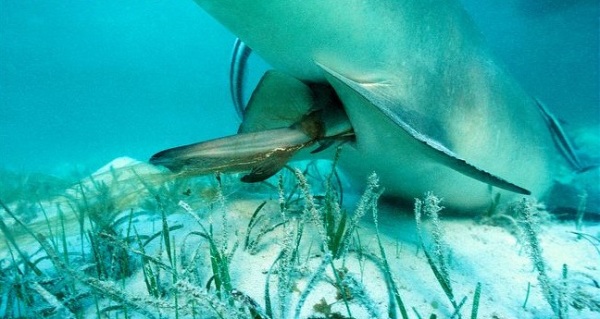 Distribution of Sharks in the Ocean
Sharks are found in nearly all habitats in the ocean and specialize in a variety of different prey types.
Pelagic: open ocean
Demersal: bottom dwelling
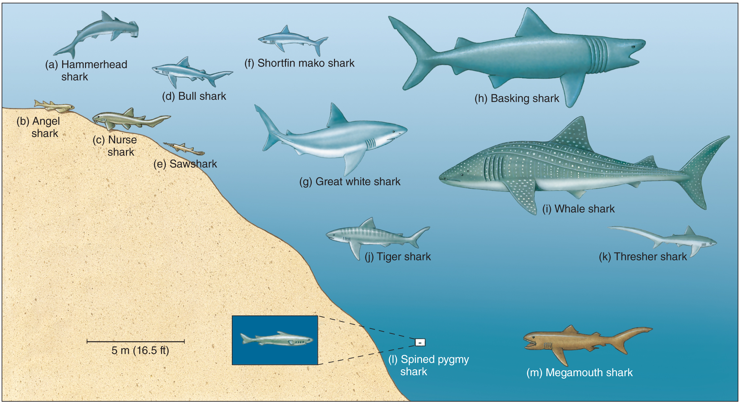 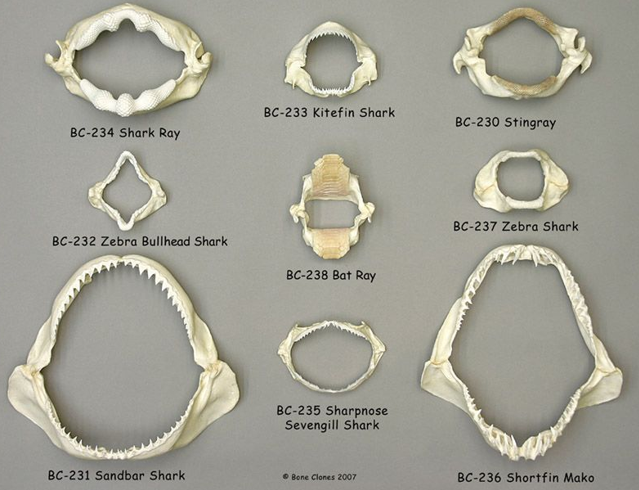 Shark Diet and Feeding
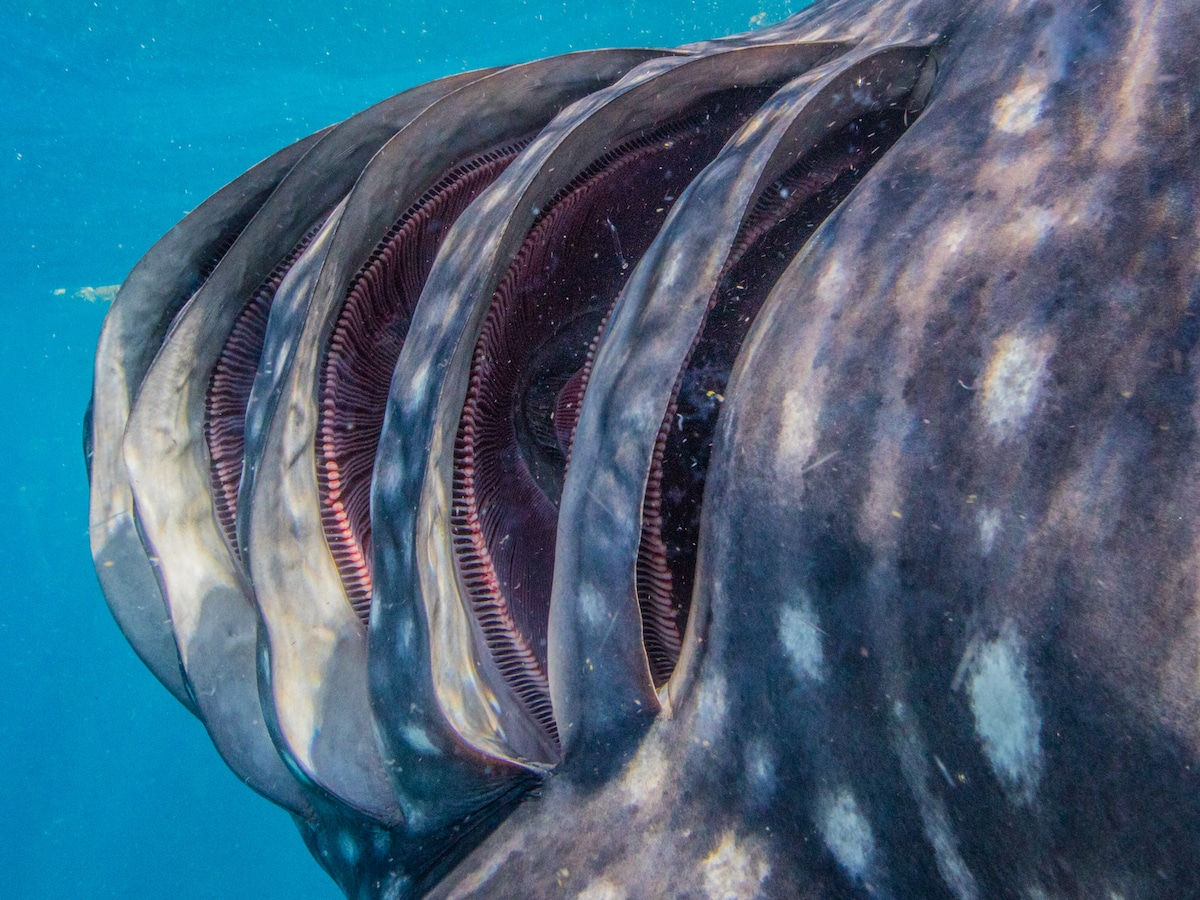 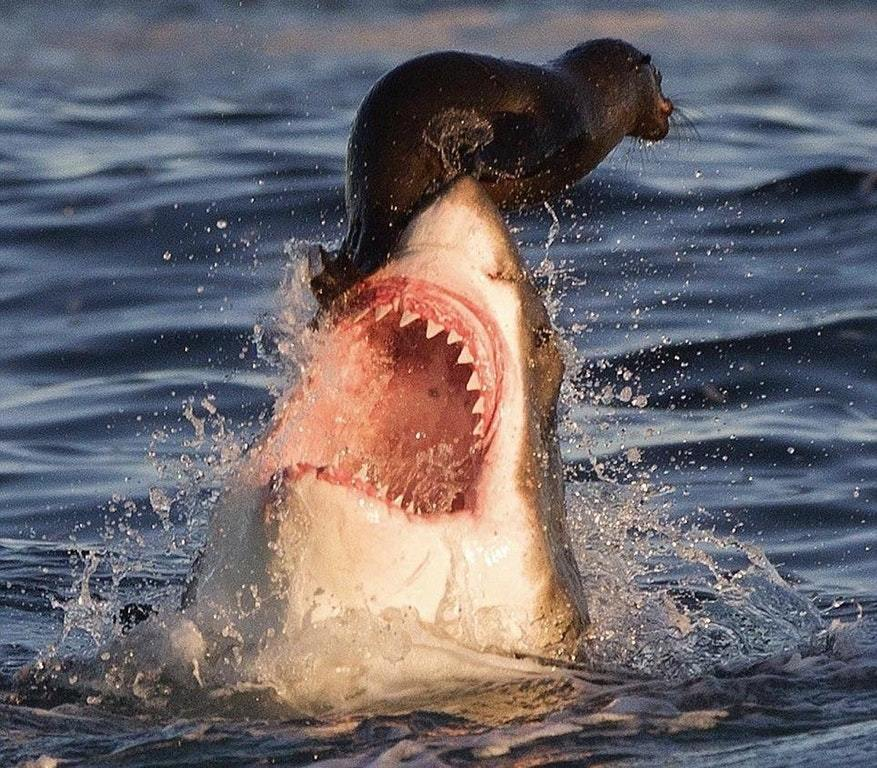 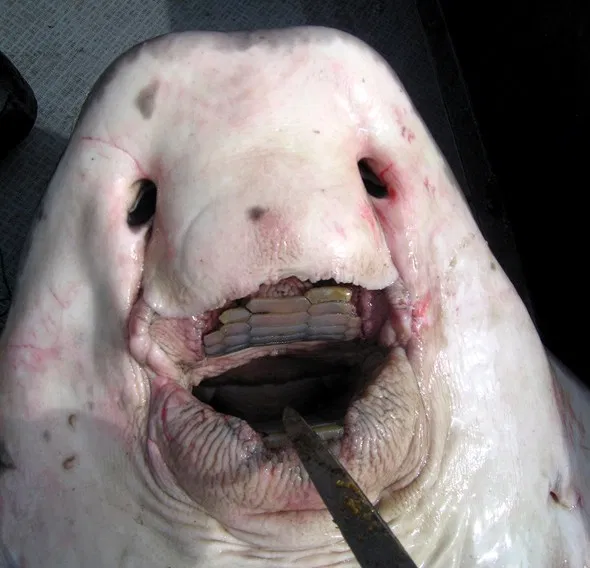 Chondrichthyes Reproduction
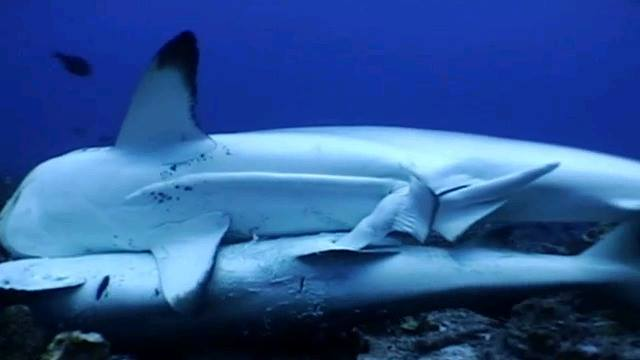 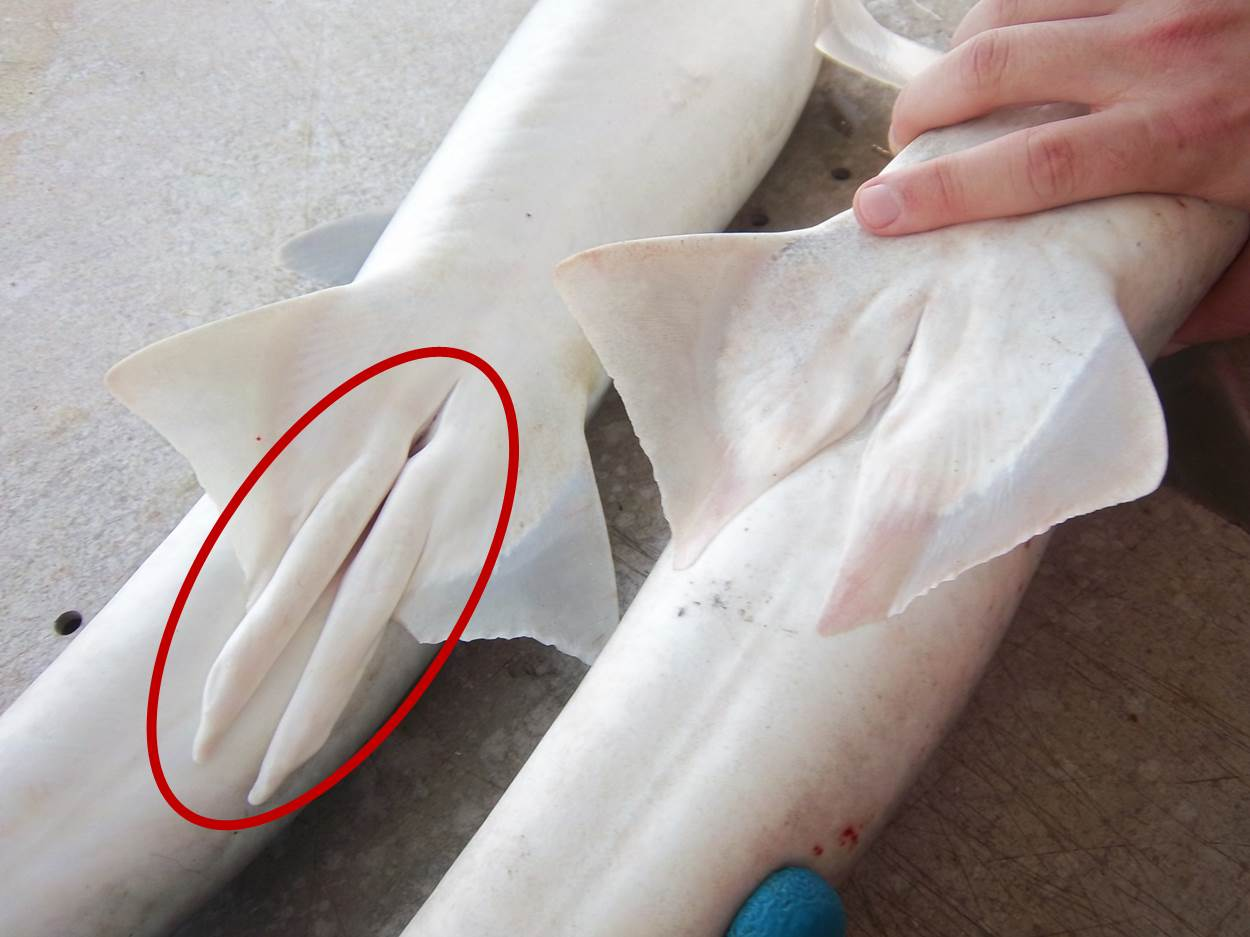 Claspers of male shark
Cloaca of female shark
Lateral Line
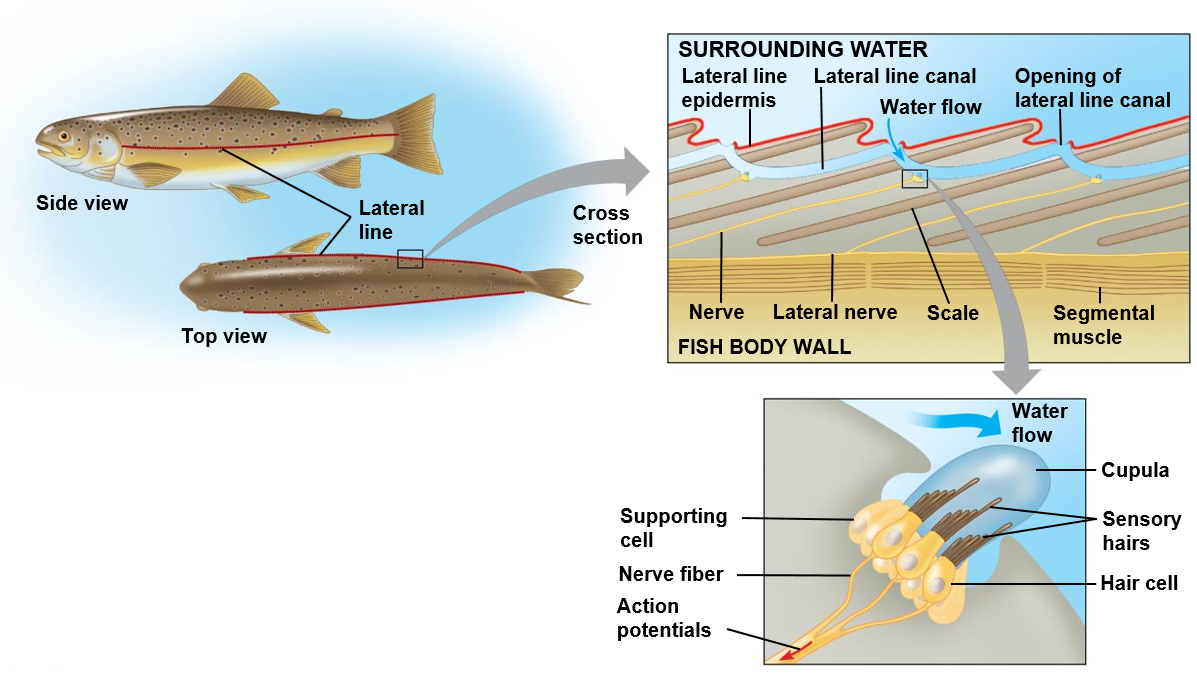 Lateral line: sensory organ along the side of the body used to detect vibrations and movements
Ampullae of Lorenzini
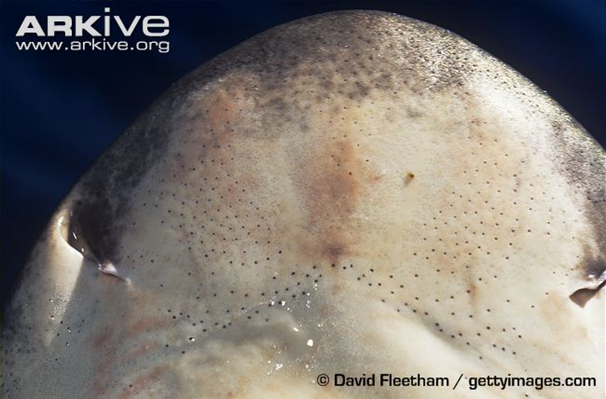 Ampullae of Lorenzini: small, jelly filled pores that contain electroreceptors, which can sense the electric fields produced by other fish
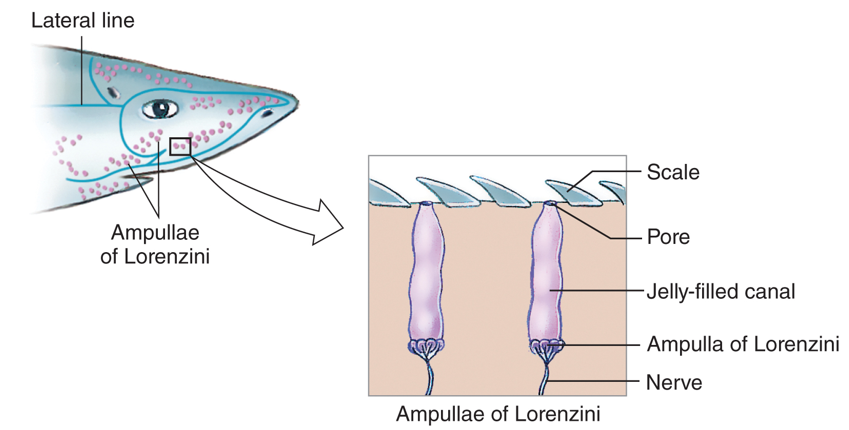 Ampullae of Lorenzini
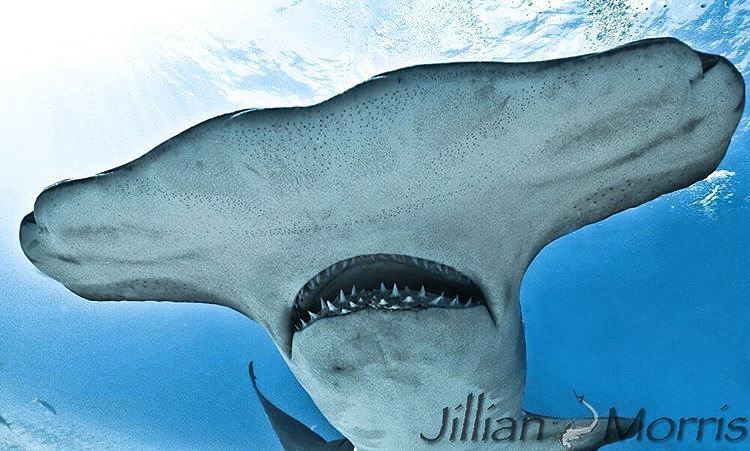 Anatomy of a Shark
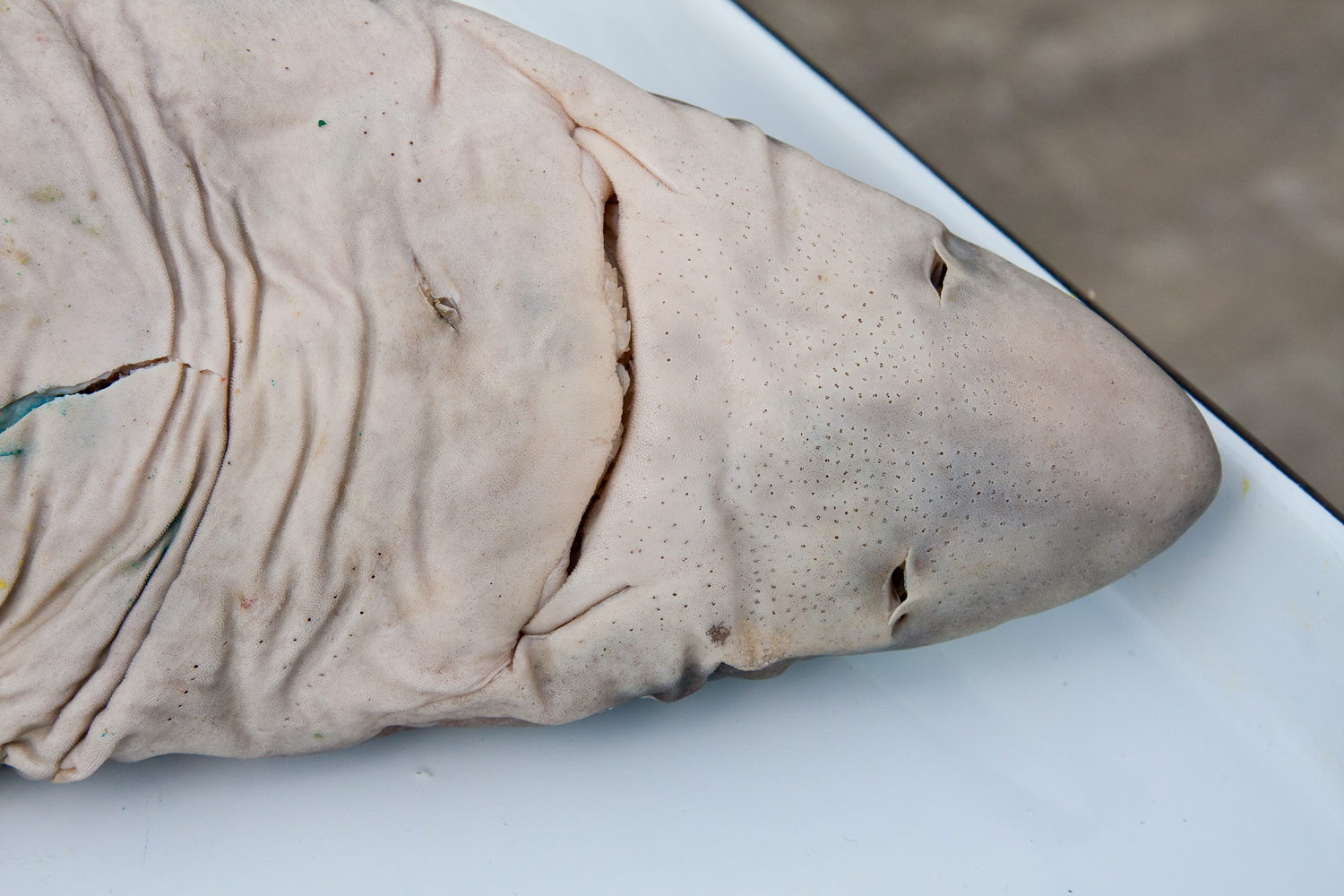 Ampullae of Lorenzini
Nostril
Anatomy of a Shark
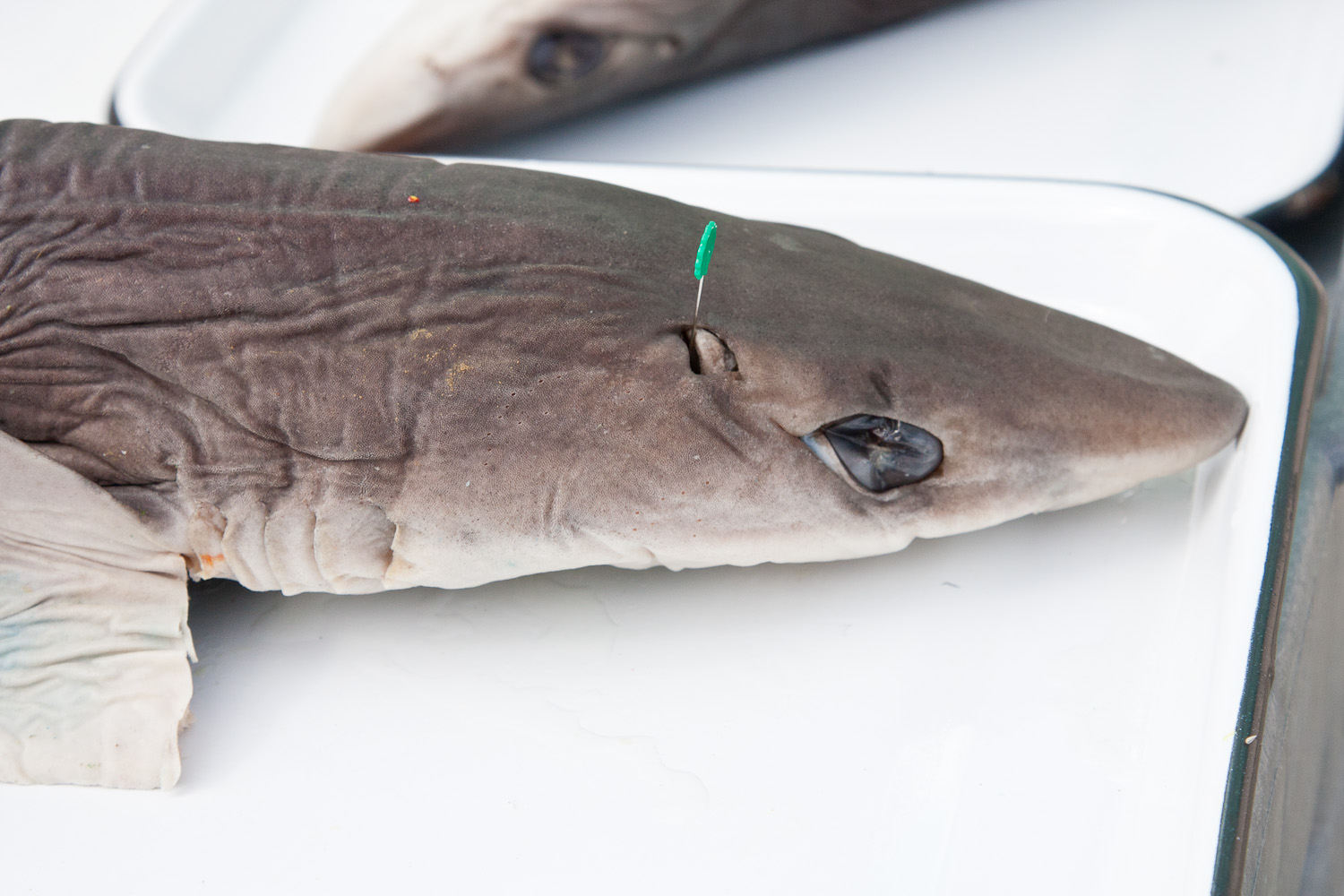 Spiracle
Anatomy of a Shark
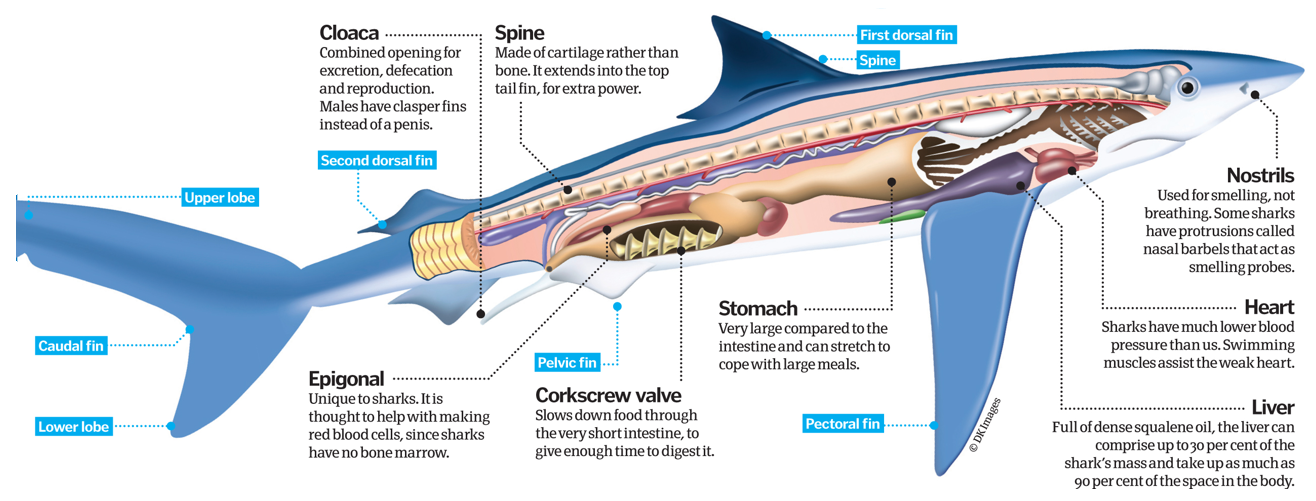 Spiral valve
Anatomy of a Shark
Stomach
Large, expansive stomach
Rugae

Small intestine
Duodenum
Digestive enzymes enter digestive tract
Ilium
Spiral valve increase surface area
Primary site of absorption

Cloaca
Single opening for waste removal and reproduction
Anatomy of a Shark
Liver
Rich in lipids 
Aids in buoyancy 
Produces bile 
Emulsifies lipids

Gall bladder
Stores bile produced in liver

Pancreas
Secretes digestive enzymes
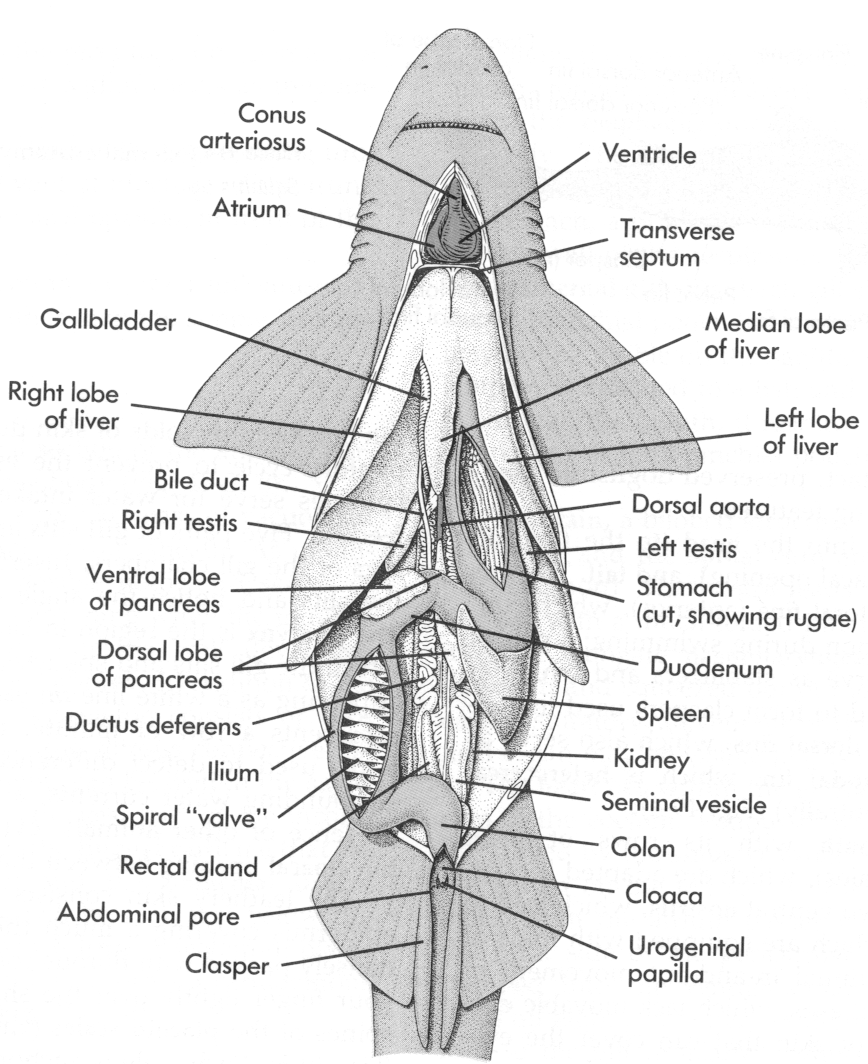 Heart
Liver
Stomach
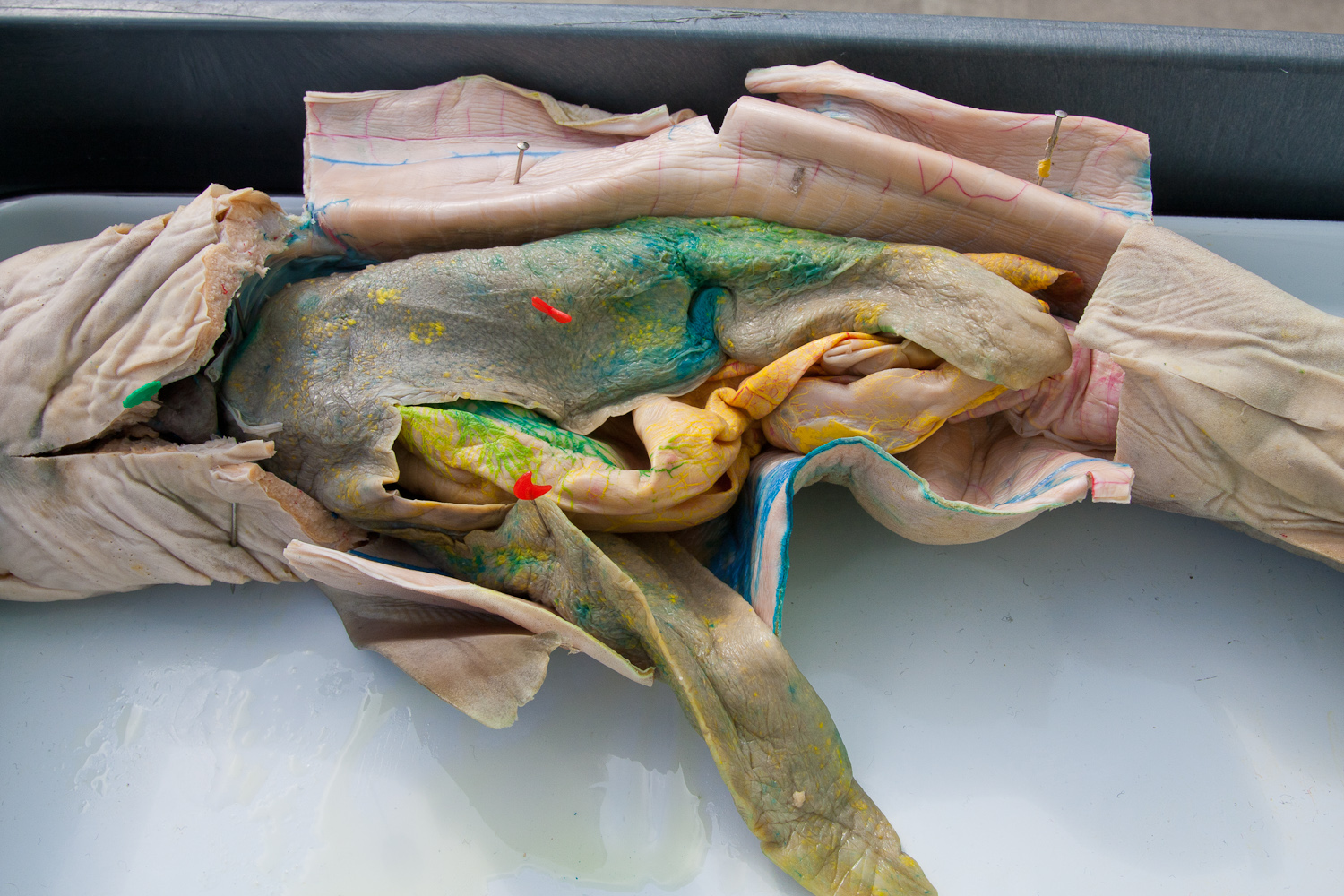 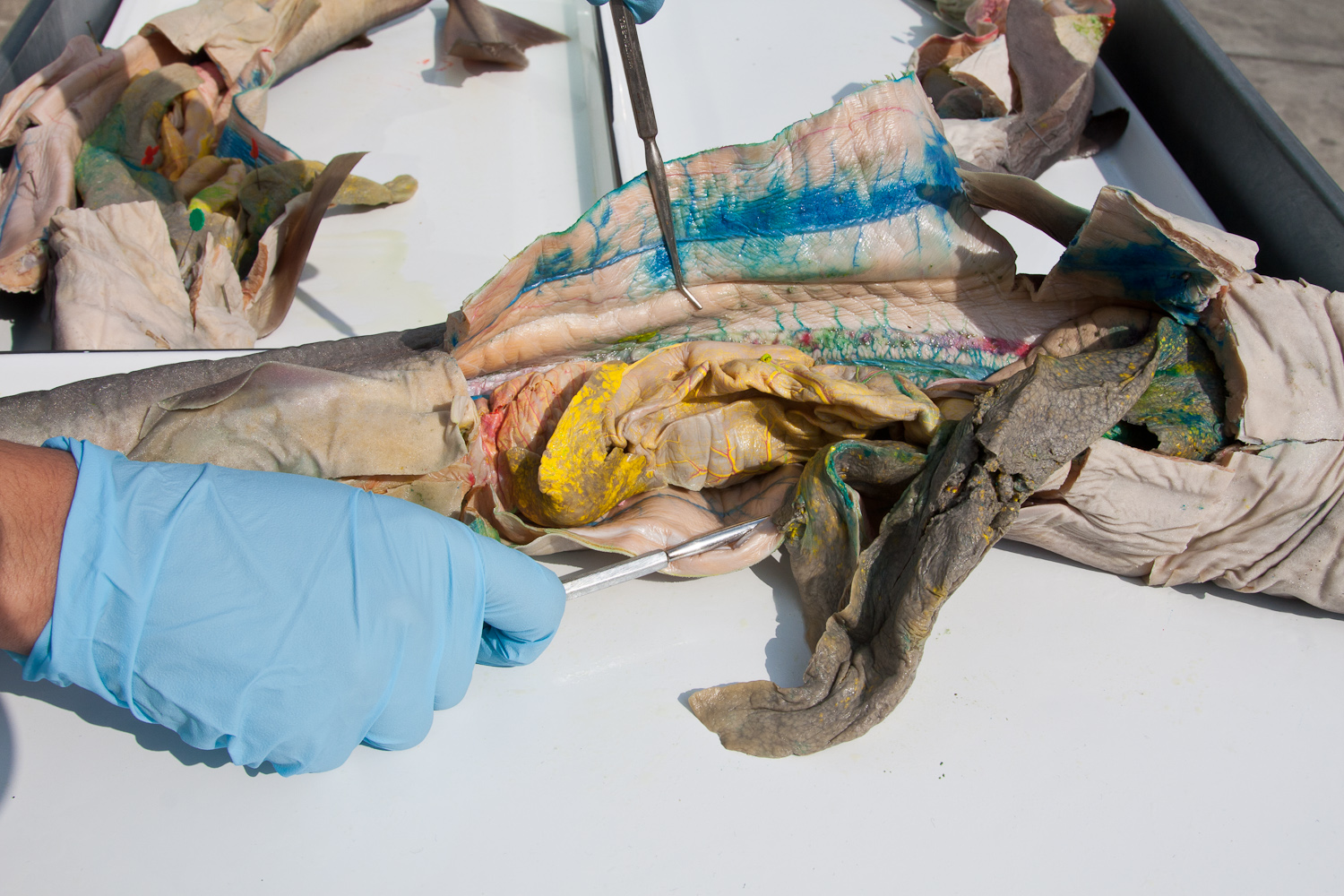 Testis
Spleen
Liver
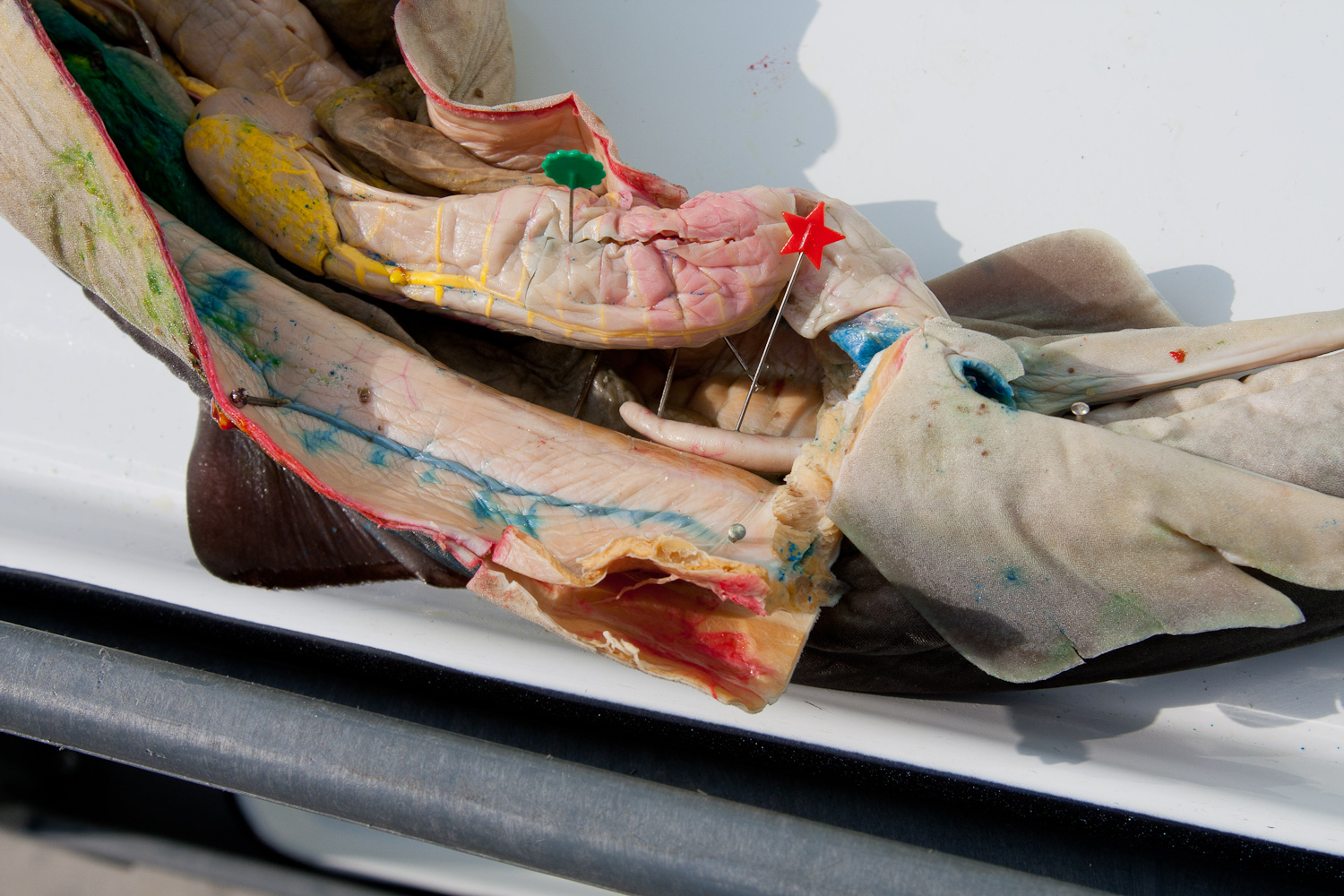 Ilium
Rectal gland
Cloaca
Pancreas
Pelvic fin
1. Stomach
Gall bladder
Stomach
2. Gall bladder
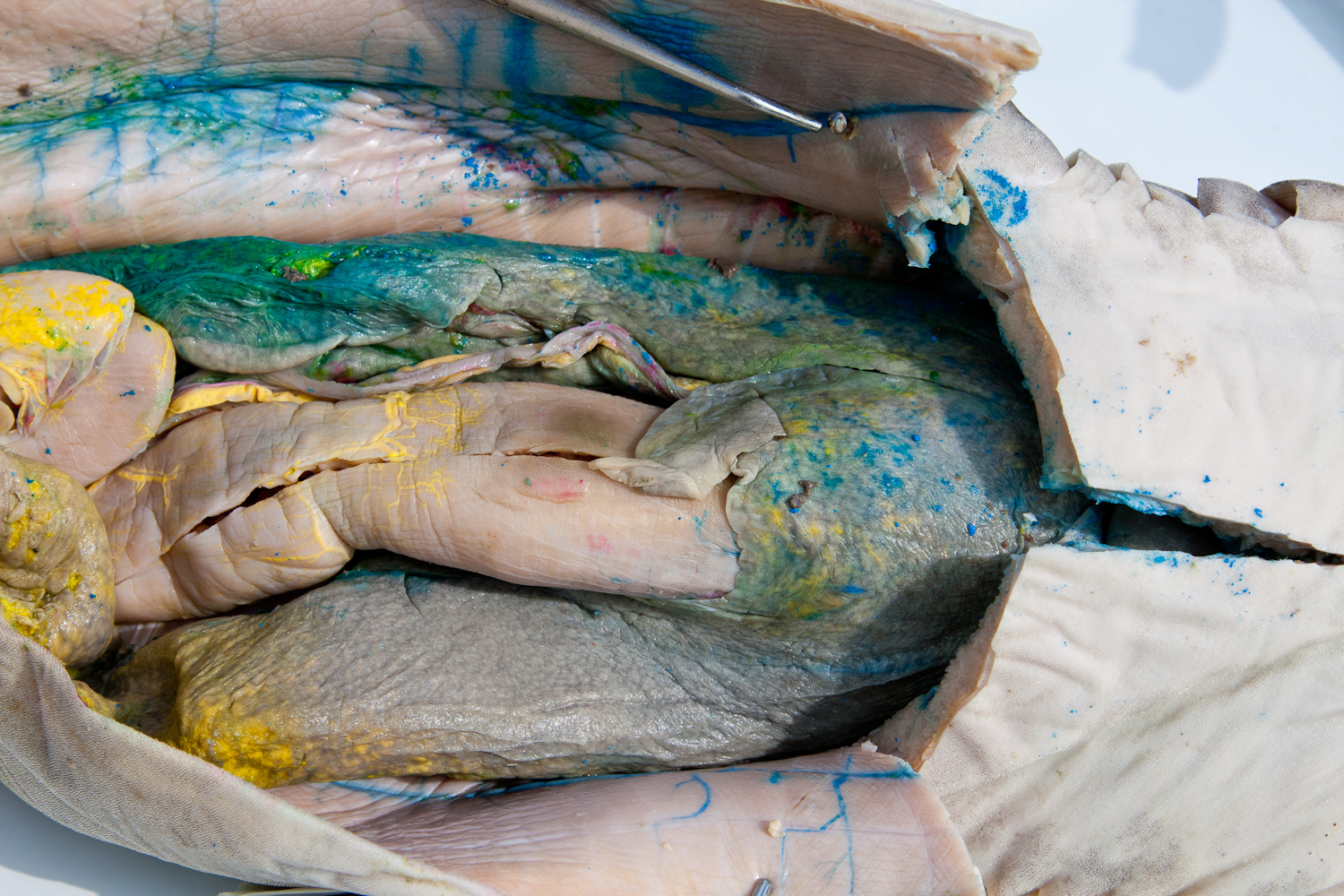 Rugae (folds) of stomach
Duodenum
Pancreas
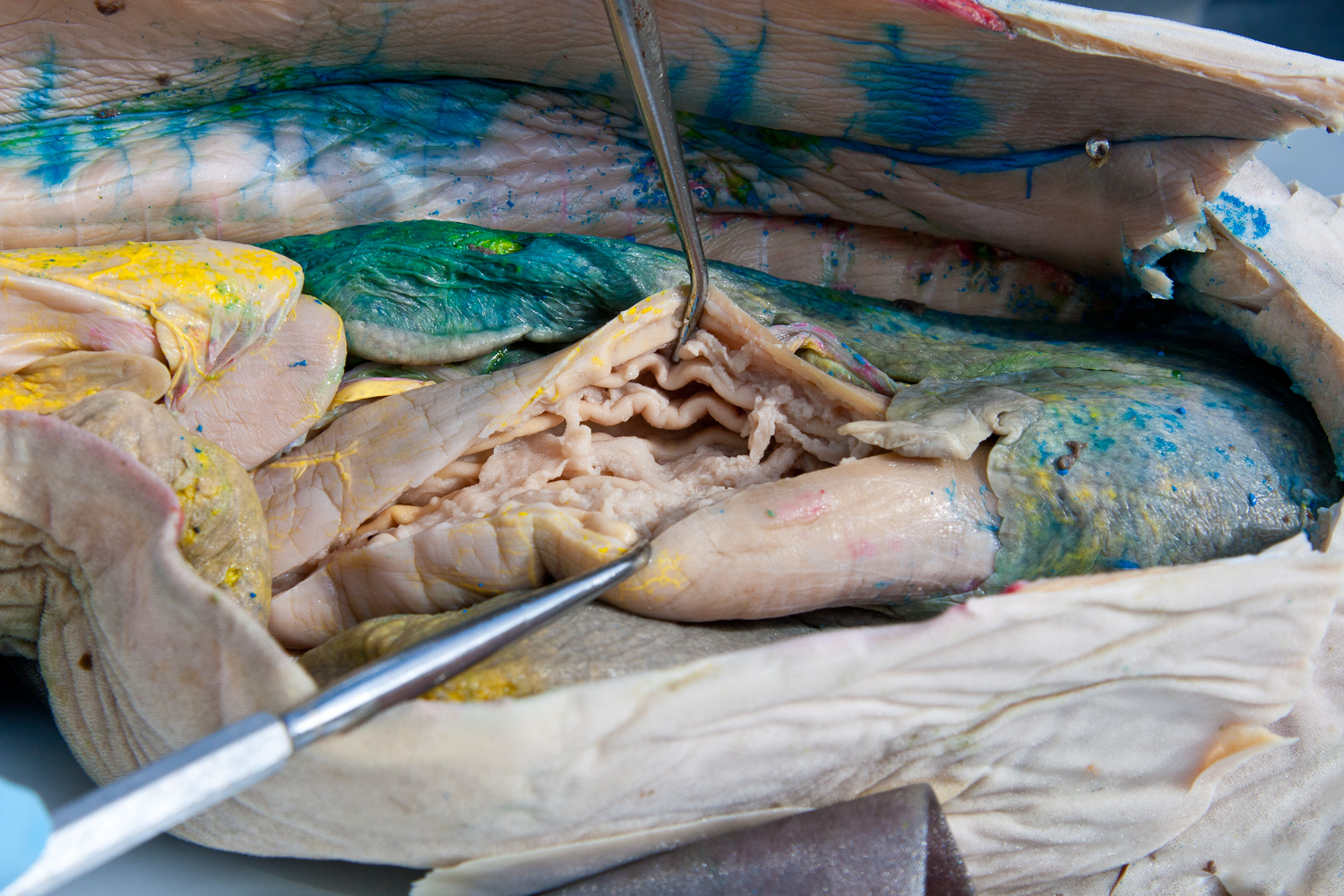 Threats to Sharks
Shark finning: the removal of shark fins often while the shark is still alive
Driven primarily for demand of shark fin soup
Estimates of 80 million sharks killed every year
Late maturity and few young produced leads to drastic population declines
Populations increasing in United States due to protections
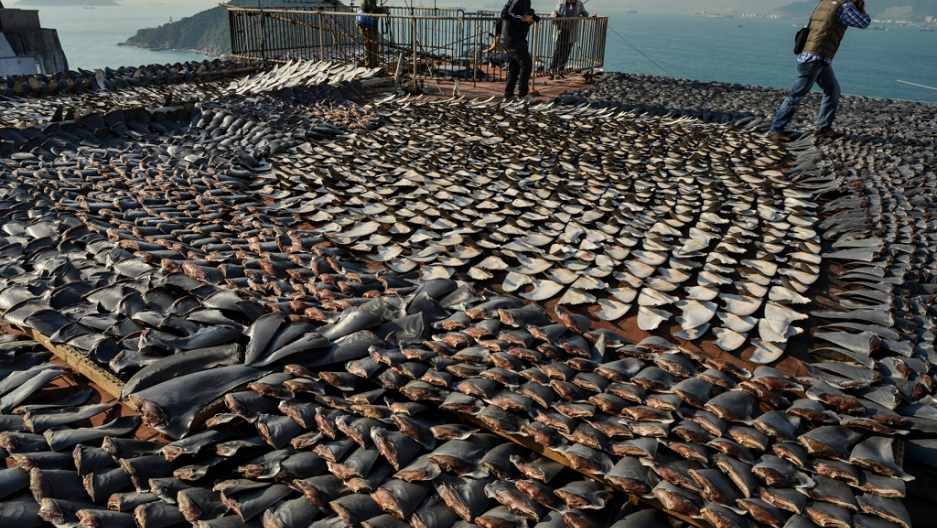 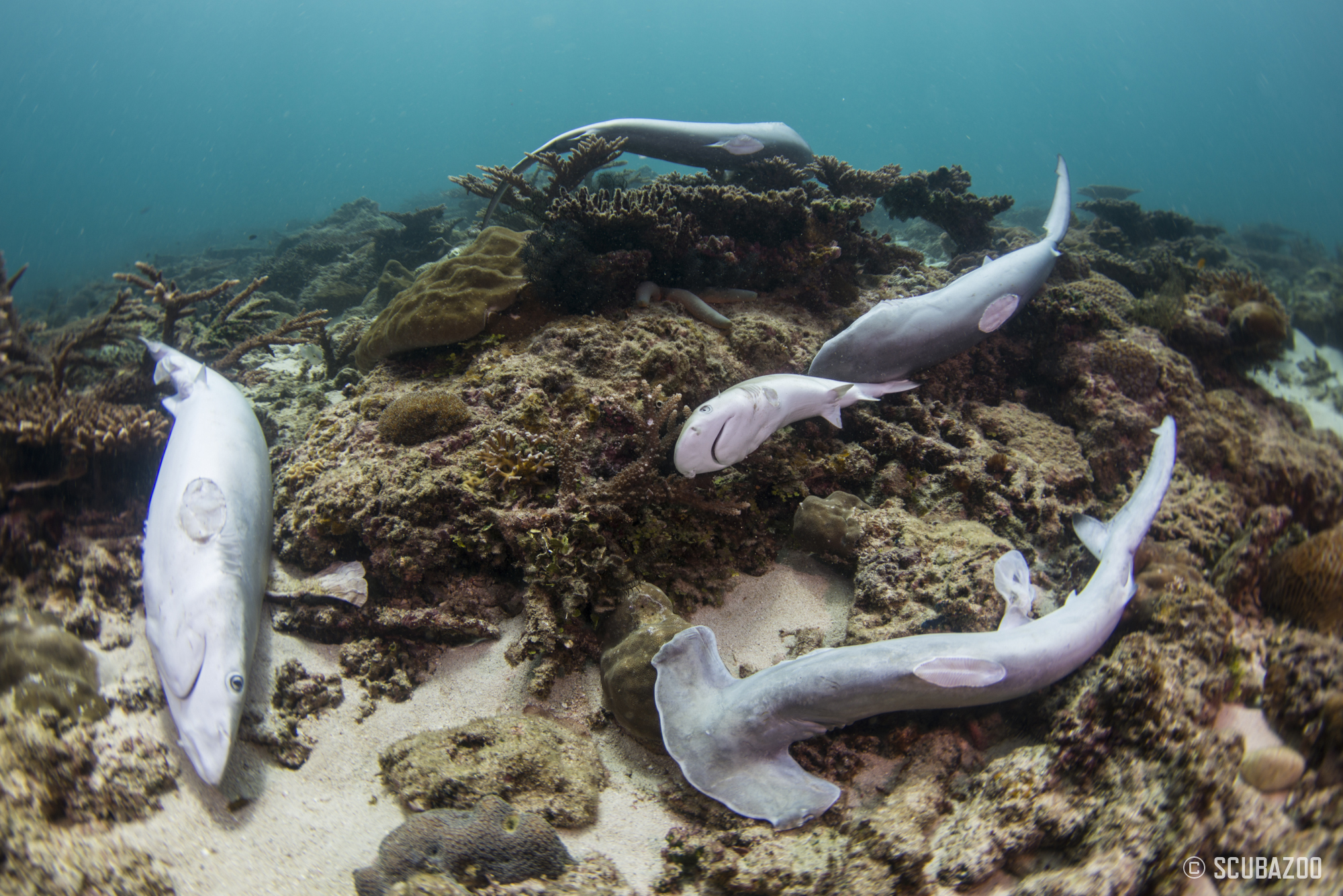 https://www.youtube.com/watch?v=mJG7RaLX-DM
https://www.youtube.com/watch?v=mO7hvOtYnck
Threats to Sharks
Commercial Fishing
Purse-seining: a large net encircles a school of fish then the bottom of the net is closed to create a bag-like net full of fish
Trawling: large cone-shaped nets are dragged behind boats at different depths. Bottom trawls can destroy benthic habitats
Gillnets: a long net hangs suspended in the water with holes that allow fish heads to pass through catching fish by their gills 
Long-lining: a single fishing line stretching for up to 50 miles with thousands of baited hooks
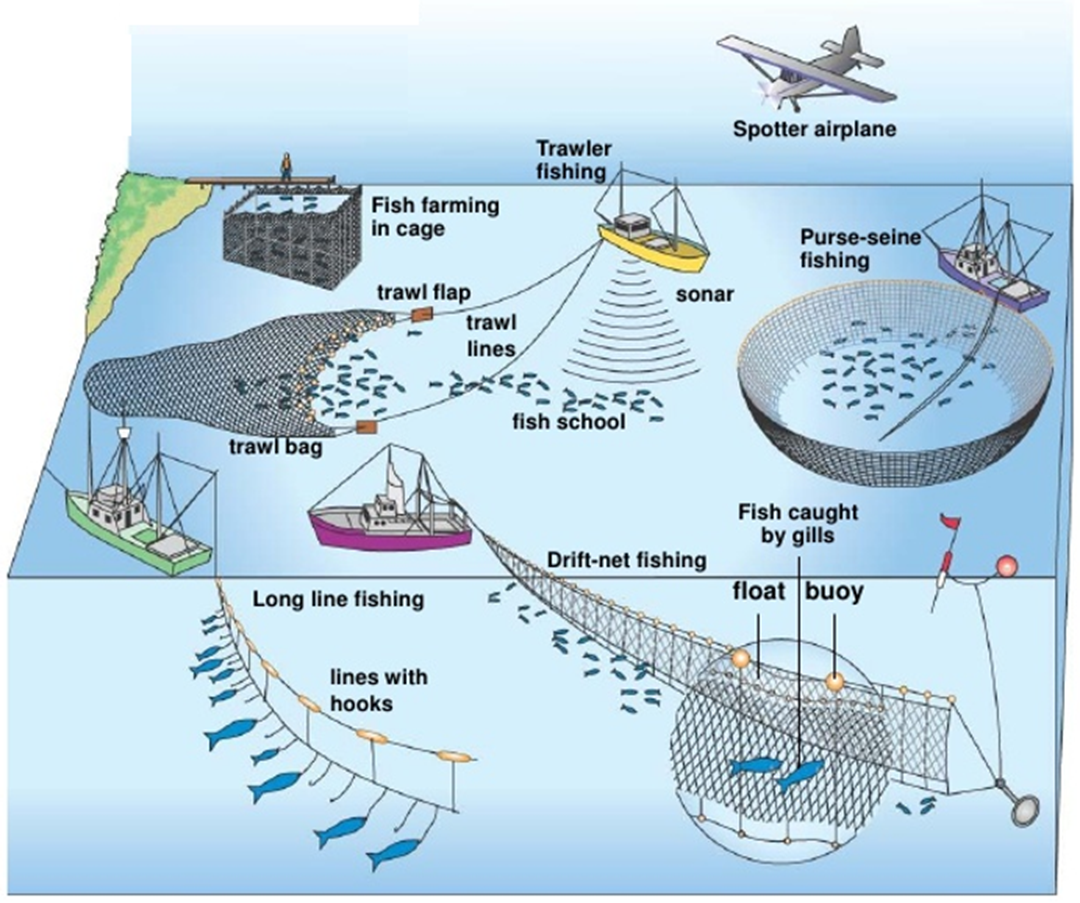 [Speaker Notes: Chile has completely banned the practice of bottom trawling and other countries are placing restrictions on it.]
Threats to Sharks
Bycatch: a fish or other species that is caught unintentionally
38.5 million tones of bycatch caught world-wide
Estimated to be nearly 40% of total catch every year
Most bycatch goes unreported
Injured or killed organisms often thrown back
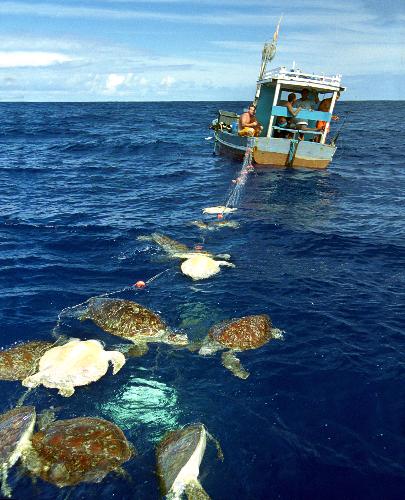 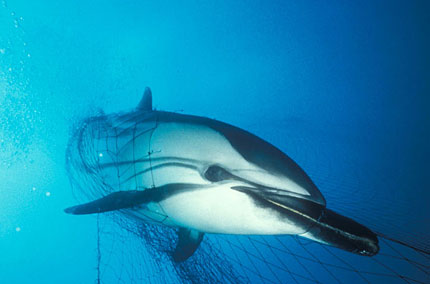 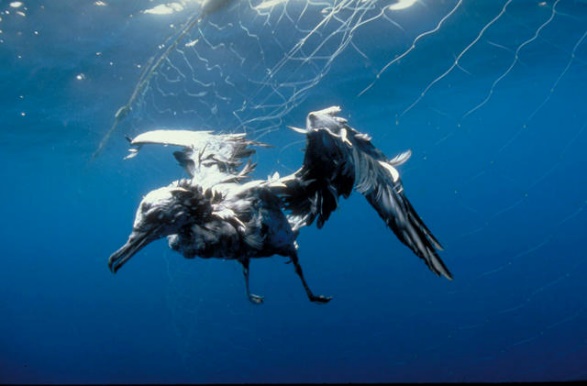 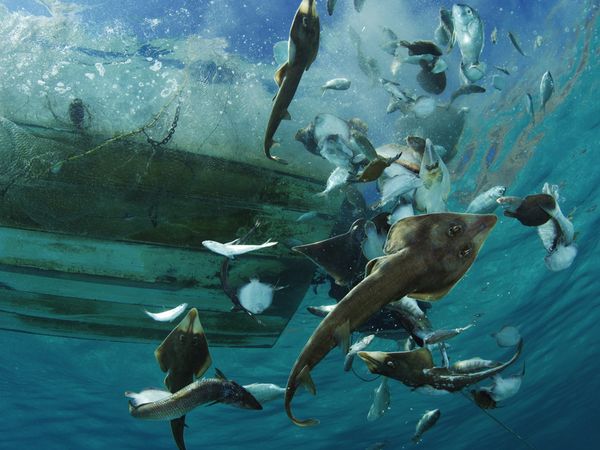 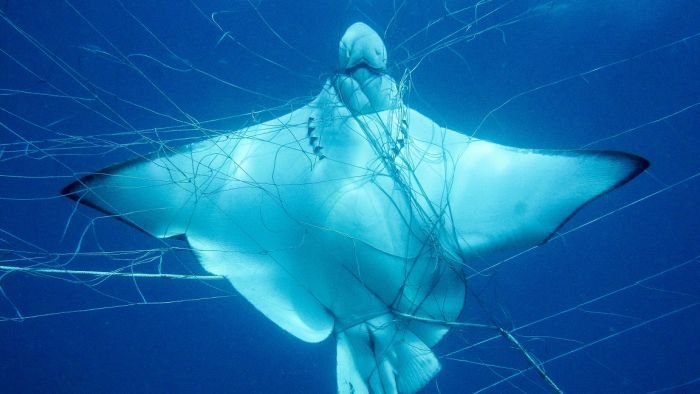 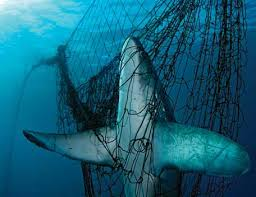 [Speaker Notes: 650,000 whales, dolphins, and seals were killed throughout the 1990s as a result of bycatch]
Marine Food Webs
Food chain: the linear transfer of energy between organisms in an ecosystem from producers to consumers
Phytoplankton  Krill  Whale

Food web: the interconnection of all the food chains within a particular ecosystem
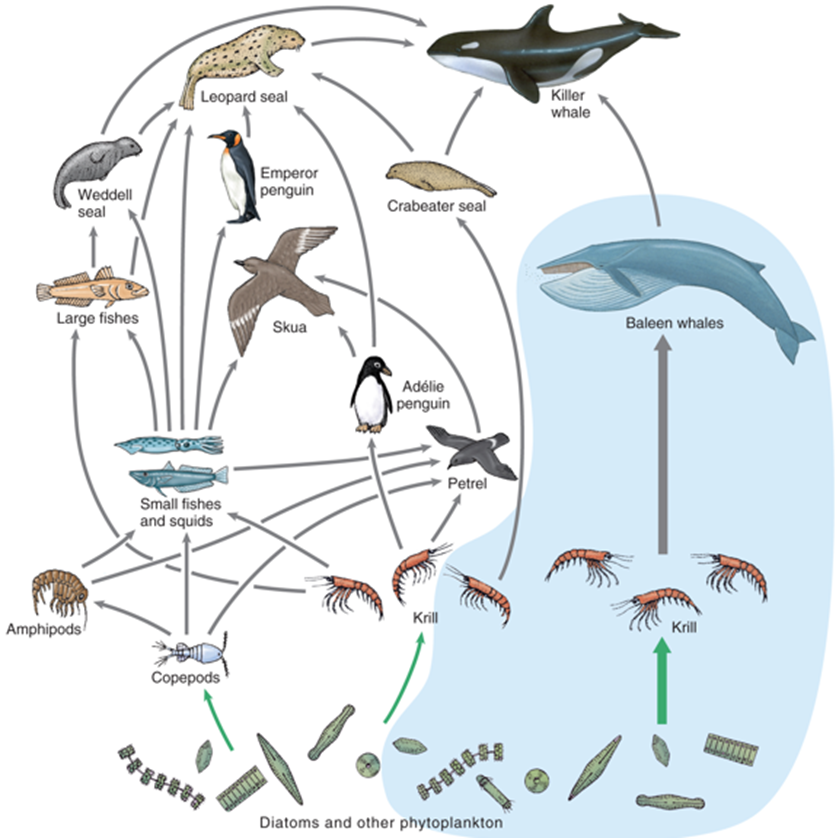 Marine Ecology
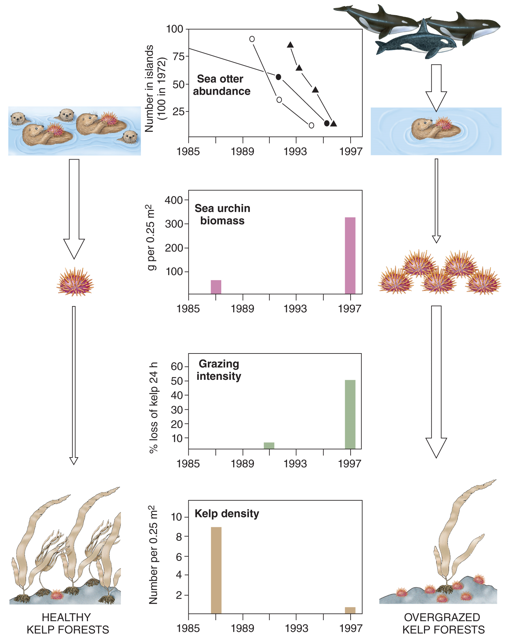 A decline in seal and sea lion populations has led to more sea otters being eaten by killer whales
A decline in sea otters has led to an increase in se urchins
An increase in sea urchins has led to an increase in sea urchin grazing intensity on the kelp
Increased grazing by sea urchins has led to a decline in healthy kelp forests
Marine Ecology
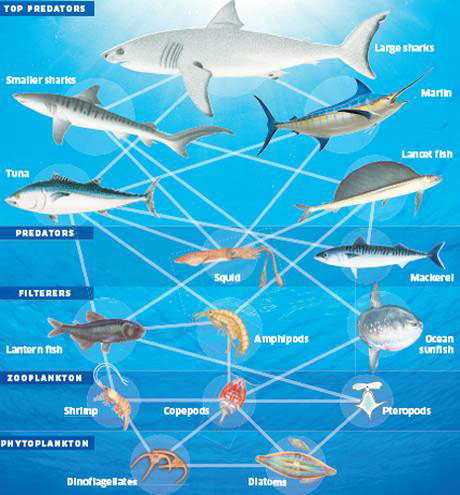 Hypothesize what would happen if sharks were removed from the food web to the right?
Biomagnification
Biomagnification: toxic substances become increasingly concentrated within living things as they move up each trophic level
Common with DDT, Mercury, and PCB’s
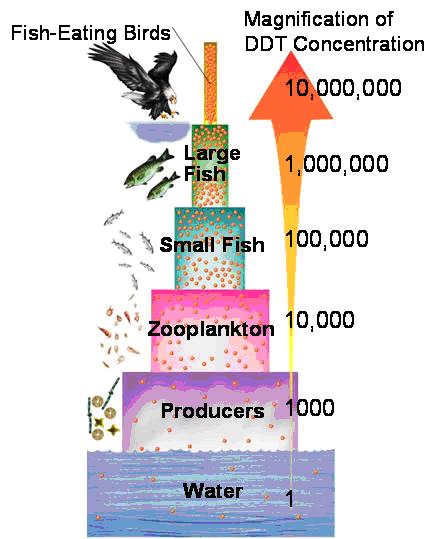 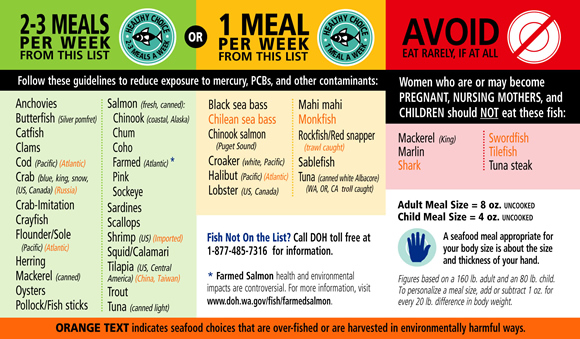 [Speaker Notes: Common in mercury, PCBs, and DDT
Polyclorinated biphenyl = PCB
Dichlorodiphenyltrichloroethane = DDT]
Trophic Levels
Only about 10% of the biomass from one trophic level is converted to biomass in the next trophic level, which results in fewer top predators
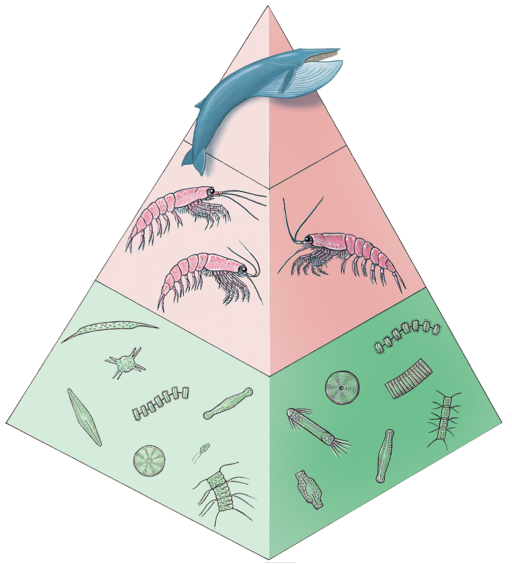 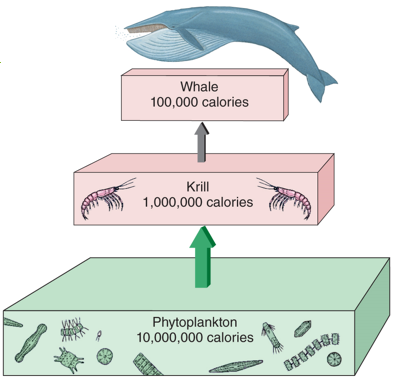